Results from the kaonic hydrogen X-ray measurement 
at DAFNE and outlook to future experiments
Michael Cargnelli, Stefan Meyer Institute, Austrian Academy of Sciences, Vienna
On behalf of:  The SIDDHARTA collaboration
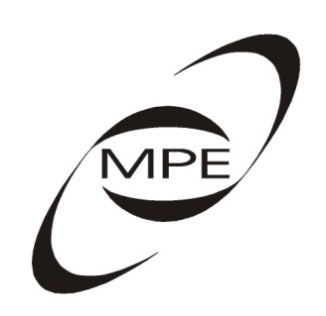 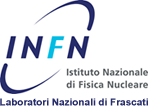 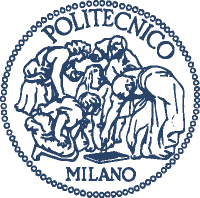 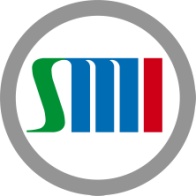 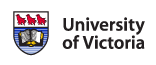 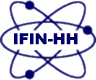 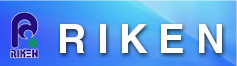 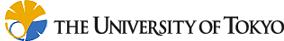 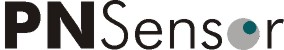 [Speaker Notes: Good afternoon ladies and gentlemen.
It‘s a pleasure to me to report on the Kaonic atoms studies at DAFNE.
I speak on behalf of  the siddharta collaboration which consists of ~ 40 persons affiliated to the above listed institutions from Italy, Germany, Austria, Japan, Canada and Romania..

I will first talk about the physics motivation and relevance, then introduce the experiment and  results, finally I will come to plans for the future]
SIDDHARTA1)
What, why..  ?                                                                 how ?
Goal: measure the shift and broadening of  X ray transition energies in light kaonic atoms.
The ground state is affected by the 
strong interaction between the kaon and the 
nucleus.  e, G are input for effective
theories in low energy QCD
SDDs
SDDs
X
K-
Scint
F
e+
e-
Scint
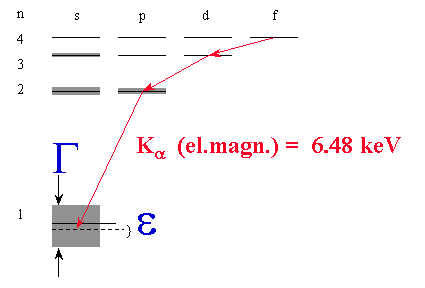 Triple coincidence:   
SDDX * ScintK * ScintK
K+
New X-ray detectors (SDD silicon drift detectors)
timing capability  background suppression 
excellent energy resolution
high efficiency, large solid angle
performance in accelerator environment
E (2-1) el.mag. = 6.480 keV
1s level shifted and broadened
1) Silicon Drift Detectors for Hadronic Atom Research with Timing Application
STORI‘11 - M. Cargnelli - 2
[Speaker Notes: A kaonic atom is formed when a negative kaon enters a medium, loses its kinetic energy through ionization and excitation of the atoms and molecules and eventually is captured, replacing the electron, in an excited orbit (n~25). Via different cascade processes (Auger transitions, Coulomb deexcitation, scattering) the kaonic atom deexcites to lower states. When the kaon reaches a low n state with small angular momentum, strong interaction with the nucleus causes its absorption. The strong interaction is the reason for a shift in the energies of the low lying levels and a short lifetime corresponding to an increase of the observed level width.
Note: radiationless transitions are possible  KH(n,l) + H  KH(n’,l’) + H + Ekin
Doppler broadening is a correction in the piH case where the width ~1 eV, in KH width= ~500 eV]
Hadronic atoms
_                                                                                                                                _
Objects of type  (K  X),  (p-, X)  with X = p, d, 3He, 4He,..     or   p+ p-    p K     p He
   
Bound electromagnetically,  binding well known
Strong interaction (mediated by QCD)  	 modify binding 
 					 decay of object

in some cases: small perturbation 
 energy shift and width can be related to T-matrix elements at threshold 
(Deser1 type formulas) 

compare to results from low energy scattering experiments2


Low energy phenomena in strong interaction can not be described in terms of quarks and gluons, instead effective theories are used (they have some degrees of freedom)
1 original Deser relation in some cases not sufficient to compare to high precision experimental data 
2 problems: extrapolation to E=0  and   quality of old experimental data
STORI‘11 - M. Cargnelli - 3
[Speaker Notes: Consider objects of the type (antikaon X)  or (pi-minus X)  with X a proton, a deuteron a He-3 or He-4 or even more exotic things like pi+ pi- or pi K
An other type of hadronic atoms involve antiprotons, for example antiprotonic helium where one of the 2 electrons is replaced by an antiproton.
The hadronic atoms are bound by the electromagnetic interaction, the energy of the unshifted levels (strong interaction switched off) can be predicted with a precision of  eV for example in case of kaonic hydrogen by solving the Klein-Gordon equation and applying corrections e.g. vacuum polarization effects.
The strong interaction, mediated by QCD causes a modification of the binding and finally the decay of the object. 
In some cases it can be treated as a small perturbation and then the shift and width can be related to the T-matrix elements of QCD at threshold. This leads to the Deser type formulae known since long.
Experiments of this type are the pionic hydrogen experiment at PSI, using a crystal spectrometer, to measure the tiny shift and width of 7 eV and 1 eV.
For kaonic hydrogen the DEAR experiment at DAFNE was the most precise up to now.
The strong amplitudes derived from atomic shift and width can be compared to results obtained from low energy scattering. K-p scattering data for p < 250 MeV/c are usually analyzed in terms of s-wave scattering lengths. The simplest model uses constant scattering lengths, it has 6 parameters. More elaborate is the use of the K-matrix (9 parameters) or K-matrix with effective range for I=0 (12 parameters). In any case the existing data on KN and Kbar N scattering lengths at low energies are rare, very poor in statistics and partly contradictory.

The importance of the hadronic atom experiments lies in the fact that here high precision low energy QCD predictions can be confronted with (high precision) data.

Low energy phenomena in strong interaction can not (yet?) be described in terms of quarks and gluons. Instead, effective field theories are used that contain the appropriate degrees of freedom to describe the physical phenomena at a chosen length scale, but ignore the substructure and degrees of freedom at shorter distances (corresponding to higher energy).]
Theory and experiment
Chiral perturbation theory was extremely successful in describing
systems like pH, but can not be used for KH. Main reason is the
presence of the L(1405) resonance only 25 MeV below threshold.


                                      


                                                               scattering data
Effective field theories                            atomic X ray data
                                                               energy, width of resonances

.. needs input from experimental data
.. aims at accomodating all experimental evidence

High precision low-energy-QCD results can be compared with experimental data
There exist non-perturbative coupled channel techniques which are able to generate the L(1405) dynamically as a Kbar N quasibound state and as a resonance in the p S channel
STORI‘11 - M. Cargnelli - 4
[Speaker Notes: About the QDC predictions:
Chiral perturbation theory was extremely successful in describing systems like pionic atoms, however it is not applicable for kaonic systems.  The main reason is the presence of the Lam(1405) just below threshold. 

But: 
There are non-perturbative coupled-channel techniques based on the driving terms of the chiral effective Lagrangian which generate the Lam(1405) dynamically as a Kbar N quasibound state and as a resonance in the pi Sigma channel. They have proved useful and successfull.

High precision K- p threshold data set important constraints for such theoretical approaches.

--------------------------------------------------------------
Non-perturbative coupled-channel techniques based on the driving terms of the chiral SU(3) effective Lagrangian have proved useful and successful in dealing with this problem by generating the Lam(1405) dynamically as an I=0  Kbar N quasibound state and as a resonance in the pi Sigma channel.]
Scattering lengths – Deser formula
_
With  a0, a1 standing for the I=0,1 S-wave KN complex scattering lengths in the isospin  limit (md = mu), m being the reduced mass of the K-p system, and neglecting isospin-breaking corrections, the relation reads:
… a linear combination of the isospin
scattering lengths a0 and a1
to disentangle them, also the
kaonic deuterium scattering length is needed
(contains a different combination of a0 a1
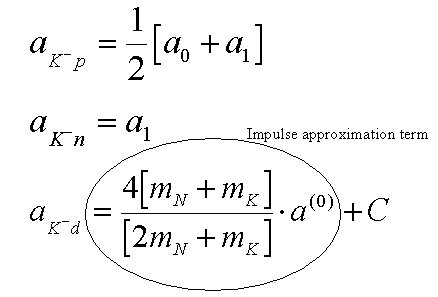 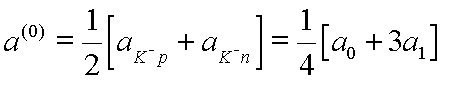 STORI‘11 - M. Cargnelli - 5
[Speaker Notes: Now here is the Deser formula for kaonic hydrogen. Please note we use as definition of the  shift:  E(measured) – E(electromagnetic)

For high precision checks there are relations including isospin breaking corrections needed. 

I quote here from a paper of Meißner, Raha and Rusetsky of 2004 confirming that there are good ways to extract scattering lengths from kaonic atom data. 

„By using the non-relativistic effective Lagrangian approach a complete expresson
for the isospin-breaking corrections can be obtained; 
in leading order parameter-free modified Deser-type relations exist and can be used to 
extract scattering lenghts from kaonic atom data“2
2Meißner,Raha,Rusetsky, 2004 




KD ... Elaborate procedures needed to connect the observables with the underlaying physics parameters.


“To summarize, one may expect that the combined analysis of the forthcoming high-precision data from DEAR/SIDDHARTA collaboration on kaonic hydrogen and deuterium will enable one to perform a stringent
test of the framework used  to describe low–energy kaon deuteron scattering, as well as to extract the values of a0 and a1 with a reasonable accuracy. However, in order to do so, much theoretical work related to the systematic calculation of higher-order corrections within the non-relativistic EFT is still to be carried out.”  (from:  Kaon-nucleon scattering lengths from kaonic deuterium, Meißner, Raha, Rusetsky, 2006,  arXiv:nucl-th/0603029)]
Summary of physics framework and motivation
Exotic (kaonic) atoms – probes for strong interaction
hadronic shift ε1s and width Γ1s directly observable
experimental study of low energy QCD. 
Testing chiral symmetry breaking in strangeness systems

Kaonic hydrogen 
Kp simplest exotic atom with strangeness
more precise experimental data important
atomic physics: new cascade calculations 

Information on (1405) sub-threshold resonance
responsible for negative real part of scattering amplitude at threshold
important for the search for  the controversial „deeply bound kaonic states”


Determination of the isospin dependent KN scattering lengths 
no extrapolation to zero energy
kaonic deuterium needed,  never measured before
STORI‘11 - M. Cargnelli - 6
[Speaker Notes: Let me summarize now the physics framework and motivation:]
D AF N E
electron-positron collider, energy at phi resonance
phi produced  nearly at rest. 
(boost: 55 mrad crossing angle → 28 MeV/c)
charged kaons from phi decay: Ek = 16 MeV
degrade to < 4MeV to stop in gas target
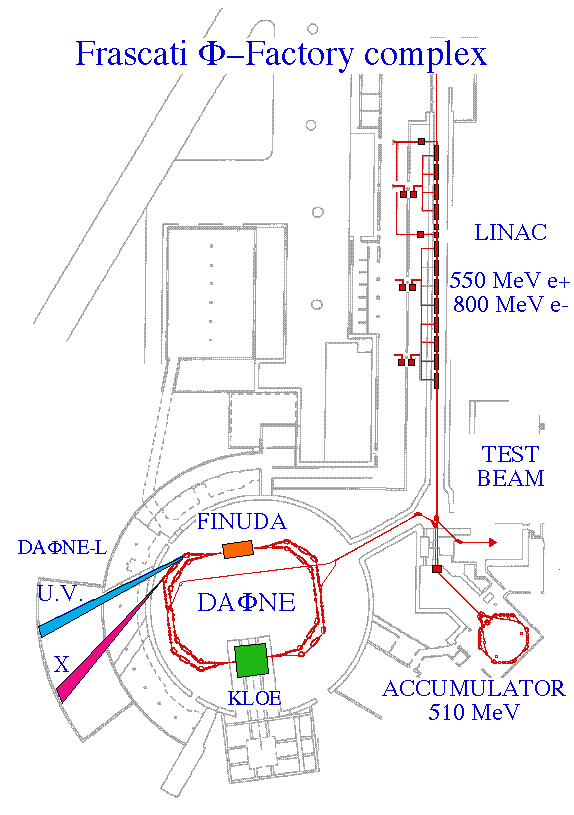 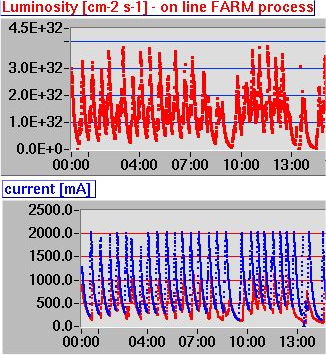 Φ production cross section ~ 3000 nb (loss-corrected)
Integr. luminosity 2009 ~ 6 pb-1 per day 1)  (~ 107 K± )
(increased by crabbed waist scheme)
Peak luminosity ~ 3 × 1032 cm-2 s-1    =  450 Hz K±  
1) we can not use kaons produced during
injections.
SIDDHARTA was set up here
compare situation during DEAR data taking (2002)
currents ~ 1200/800  ~ 1 pb-1 per day, peak ~ 3×1031 cm-2 s-1
STORI‘11 - M. Cargnelli - 7
[Speaker Notes: Coming to the situation at DAFNE we are very happy about the good working conditions reached.]
The experimental challenge

 ...  to do low energy X ray spectroscopy at an accelerator
The radiation environment produces a lot of charge in Si detectors (dE > 150 keV)

„Beam background“   Touschek- Babha- and beam-gas-scattering, 
stray high-energy e±   => e.m. showers.  not correlated to charged kaon pairs:    
(1) „accidentals“


m, p, e  from K decay;  L, p,..   from K- absorption, kaonic X rays  from K- wallstops    synchronous background – has trigger signal – remains in triggered setup
(2) kaonic X-ray lines
(3) continous kaon correlated background
S: Signal, B: background, 
T: trigger rate, 
ST : signal per trigger
Dt: coincidence width 
 A: accidental rate 
BT: background in ROI, per trigger (lines+continous)
STORI‘11 - M. Cargnelli - 8
[Speaker Notes: Coming to the SIDDHARTA experimental technique now.



--------------------------------------------------
Test measurements: 
SDD timing relative to e- beam scintillation counter
Accidental suppression tested (coincidence with beam counter)
Energy resolution in an accelerator environment]
Experimental 
setup
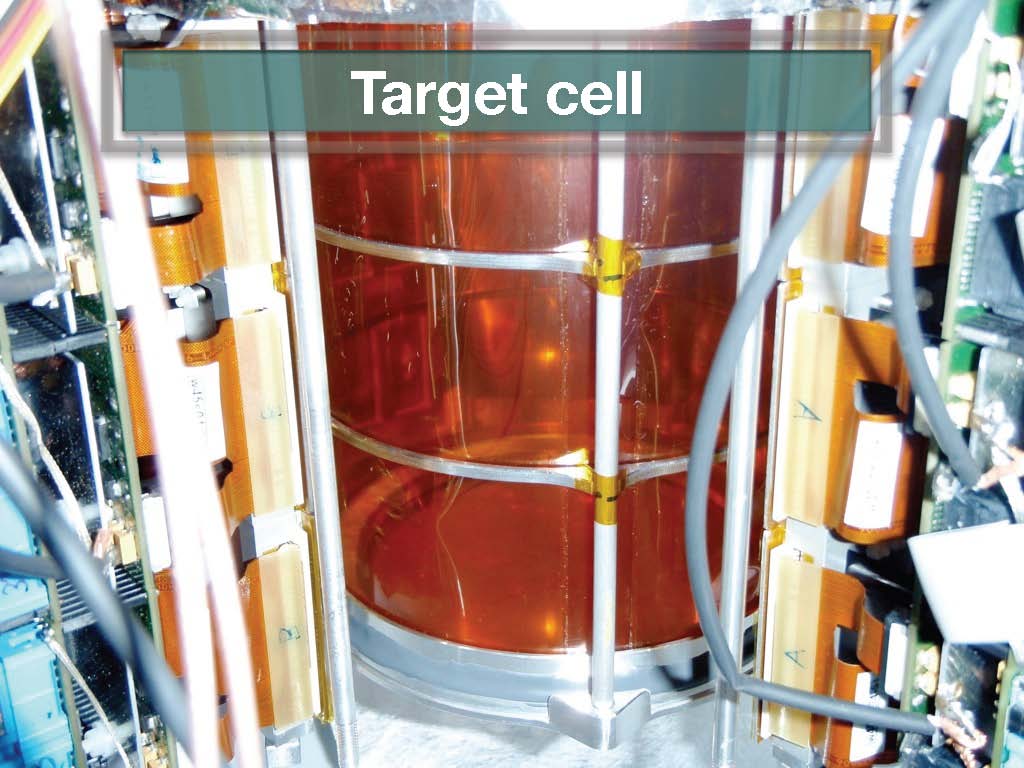 X
SDDs
SDDs
K-
Scintillator
F
e-
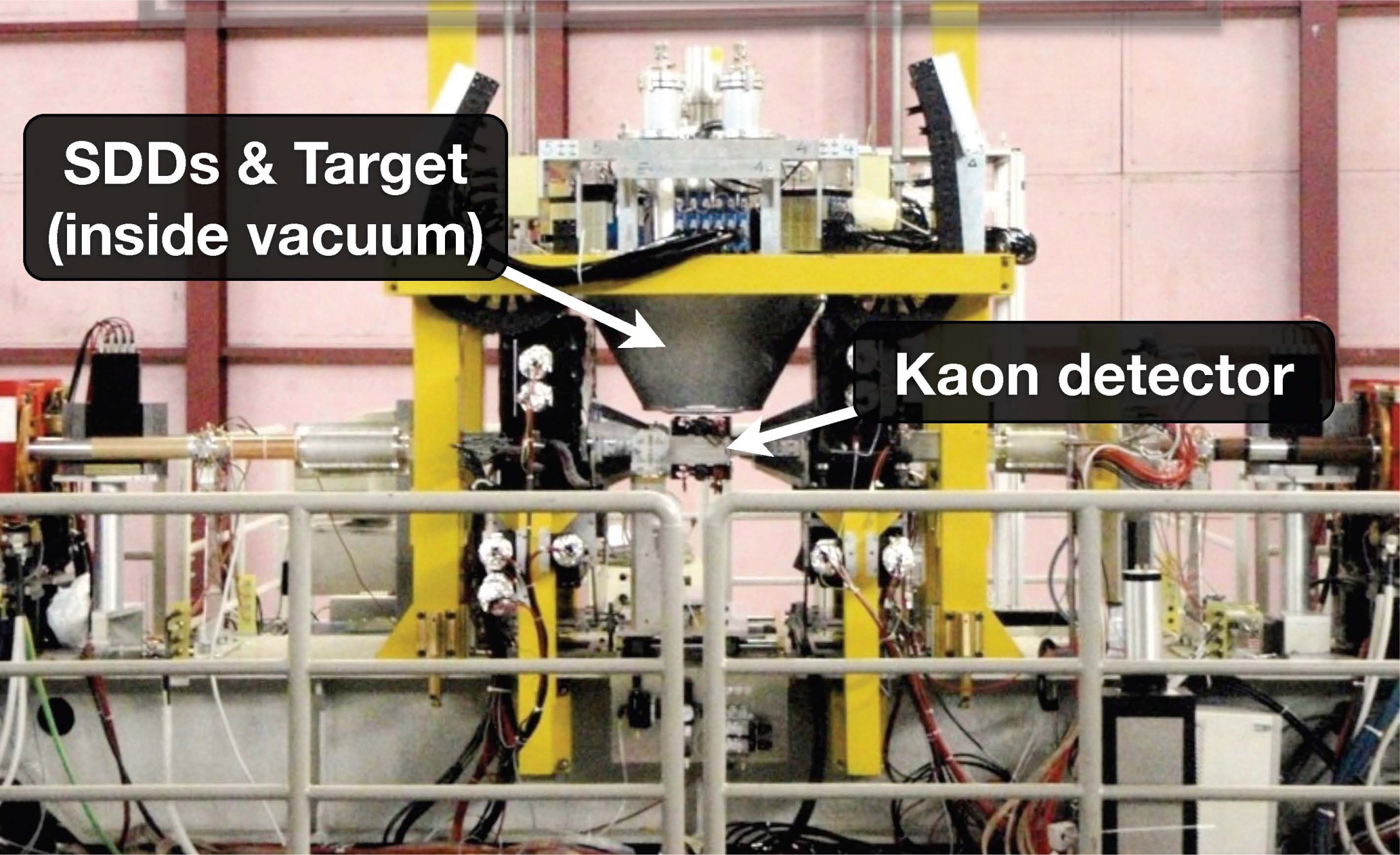 e+
Scintillator
K+
2 scintillators
remote controlled
mechanism to remove
during calibrations
STORI‘11 - M. Cargnelli - 9
Data analysis
Data aquisition:

- energies and detector numbers of  X ray hits
- event id-number, time-tag
if a kaontrigger happend:    - the time correlation between X-ray and kaon
		            - the kaon detector parameters
- DAFNE beam-current values
From this we derive in off-line analysis:

- the kaondetector TOF to discriminate against MIPS
- kaondetector position information from the timedifference of the PMs at both ends
- sdd rates (e.g. counts during last second)
- kaon rates ( -- „ --)
- number of hits without vs. hits with kaon coincidence
- multiplicity of hits
- kaons per X-ray
Analysis tasks:

- periodically  calibrate  the  >100 individual detectors (gain alignment),  discard ‚bad‘ ones
- determine the energy resolution (response shape) of the summed detectors
- fit the spectrum with signal-components, background lines and continous background
STORI‘11 - M. Cargnelli - 10
Calibration
every ~ 6h calibration run with X-ray tube + beam
summed spectrum of 1 calibration run ~ 100 detectors
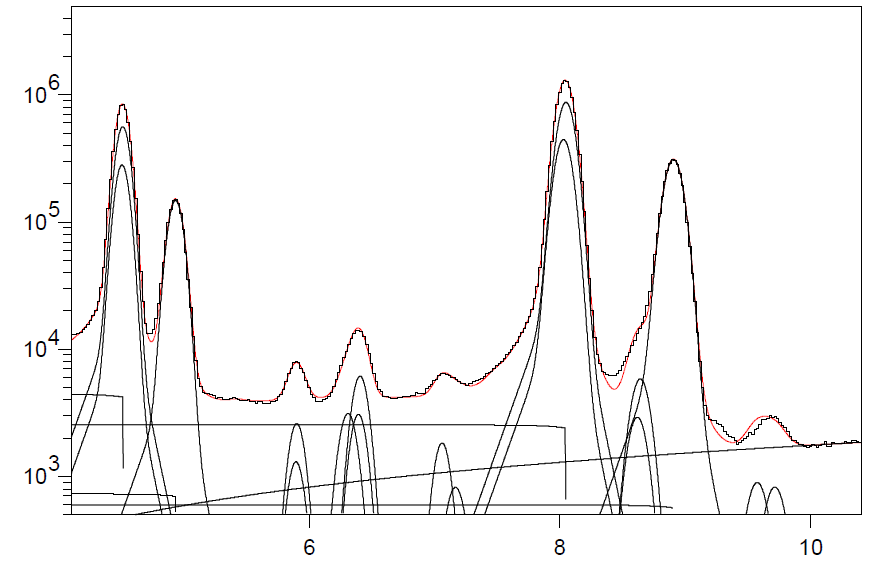 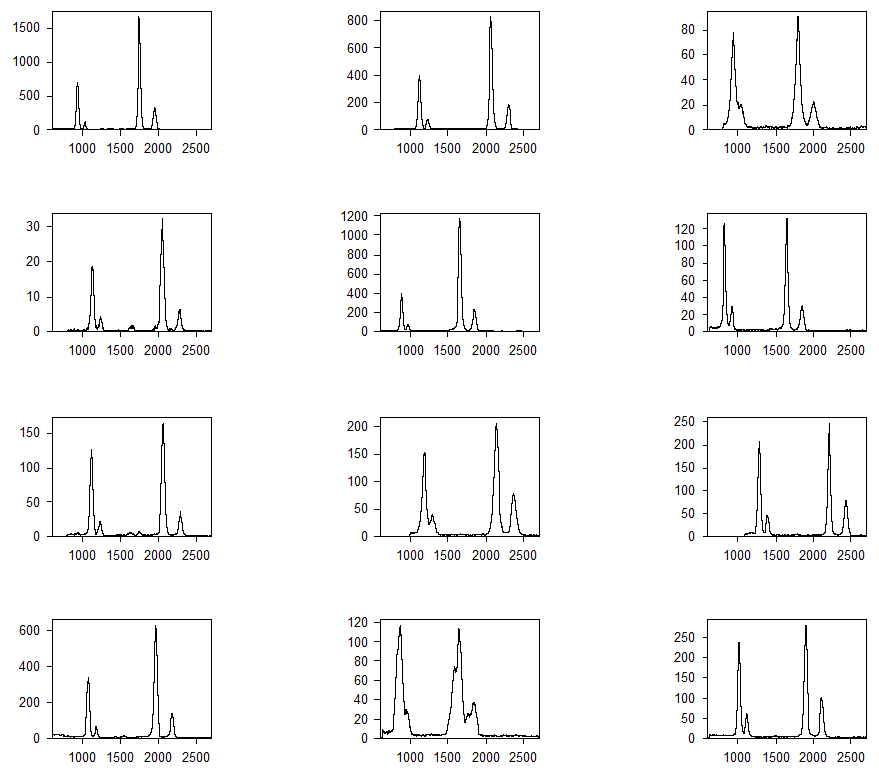 Ti: Ka1,2  Kb
Mn: Ka1,2
Fe: Ka1,2  Kb
Cu: Ka1,2  Kb escKa, escKb  
Zn: Ka1,2  Kb 
Au: La1,2
Cu Ka
Ti Ka
Cu Kb
Ti Kb
Fe Ka
Mn Ka
Fe Kb
Zn 
Ka
Au La
keV
excellent statistics, many lines identifyable

deviation from pure gaussian shape !
different approximations possible.
Here:  convolution of with exponential tails:
in 10 min enough counts on each of the 133 detectors !
derive ADC channel of Ti Ka  and Cu Ka position
calibrate each (channel => keV)
fit with gaussians
automatically select detectors using resolution- and
chisquare cuts
zi = S wi-j  yj
N exp( – k l-)	k < 0   
wk =        1 – e	k = 0
            N exp( – k l+)   	k > 0
S wk  = 1
STORI‘11 - M. Cargnelli - 11
Calibration cont‘d
selftrigger spectrum,
continous background subtracted
gain slightly changing with detector rate
and with presence of large signals

=> used X-ray tube DURING beam

studied rate dependance by varying X ray tube intensity


final energy adjustment  at exact  data-taking conditions
possible by looking at 
a) the selftriggerspectra => Cu, Au 
fluorescense lines excited by background  e < 1 eV
b) the coincidence spectra  = kaonic lines from wallstopps KC,..
e ~ 2 eV



Remark on the response shape of the SDDs

consider edge effects
charge transport depends on distance from anode
sum of gauss functions is not a gauss function 
(adding different resolutions)
=> measured response  understood

most precise response-shape from  low rate X-tube measurement
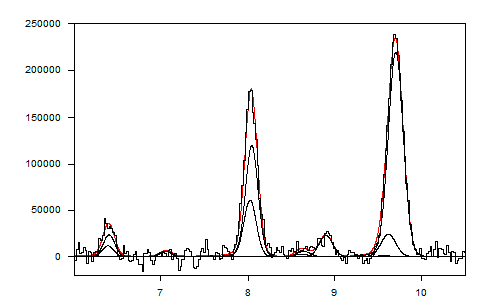 Au La
Cu Ka
Fe Ka
Cu Kb
Fe Kb
Zn Ka
energy (keV)
FWHM @ Cu Ka = 174 eV consistant with X-tube measurement  (with low intens.)

position of  Cu Ka ~ slightly shifted as compared to the periodic X-tube calibrations
STORI‘11 - M. Cargnelli - 12
Coincidence data
kaon 
correlated
accidentals
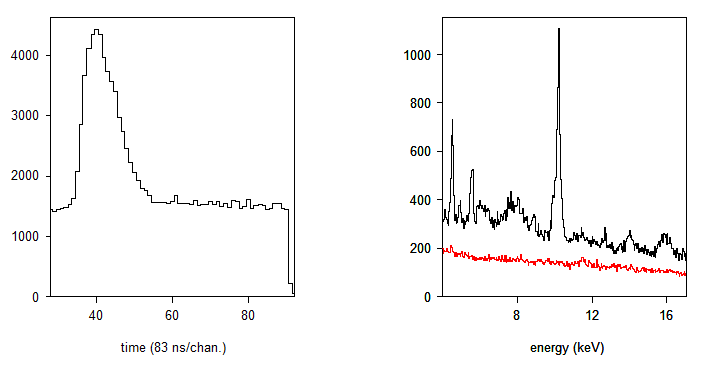 hydrogen
K correlated background:

decay secondaries from K+, K-
K- absorption secondaries
K-   kaonic X-rays, wallstops, gasstops
Region of
kaonic 
hydrogen
K lines
accidental background:

electromagnetic showers resulting
from lost e+ e-
kaon correl.
accidentals
(normalized)
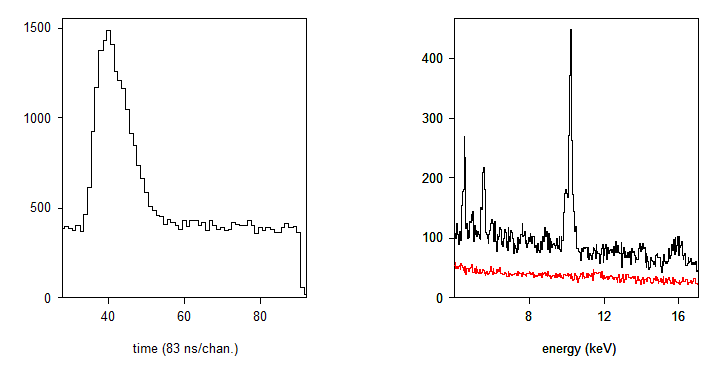 deuterium
kaon correl.
acc.
STORI‘11 - M. Cargnelli - 13
Fit model for the signal
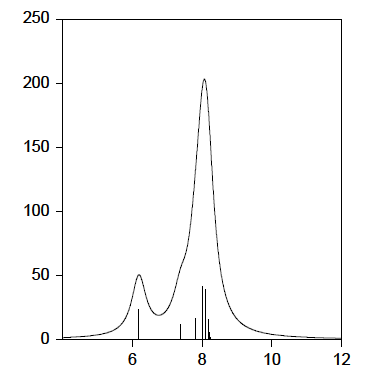 Koike
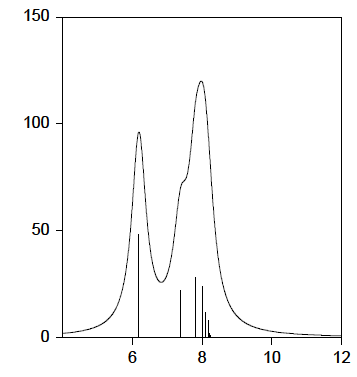 yields from theory:
(shift and width: this exp.)
Jensen
Khigh
(2-1)
(3-1)
intensity (arb.units)
overlapped distributions !

Intensity ratios not known precisely
=> fixing would introduce theory 
dependance

the individual intensities of the high
transitions have large fit errors
..influence shift and width 

=> focuse fit on Ka Kb, 
Khigh transitions influence only via 
their low energy tail (overlap)
5 fitparameters:  
I4 = yield(4→1) 
I5 = yield(5→1) 
I6 = yield(6→1) 
I7 = yield(7→1) 
I8 = yield(8→1)
(3-1)
(2-1)
keV
STORI‘11 - M. Cargnelli - 14
[Speaker Notes: how to define the fit functions for the kaonic hydrogen signal?

what we know for sure are the energy differences of the transitions (e.m. values)  We see we have largely overlapped distributions, especially for the high transitions]
Khigh
parametrized Khigh for various P,Q
iterative fit

step 1:  
with all transition energies coupled, fit: I1,I2,I3,I4,I5,I6,I7,I8,  e, G 

step 2:
fix  positions of Khigh, (E4,..E8 ) 
using e from previous step, fit again

step 3:
resume at step 2

  after a few loops consistancy for all transitions !
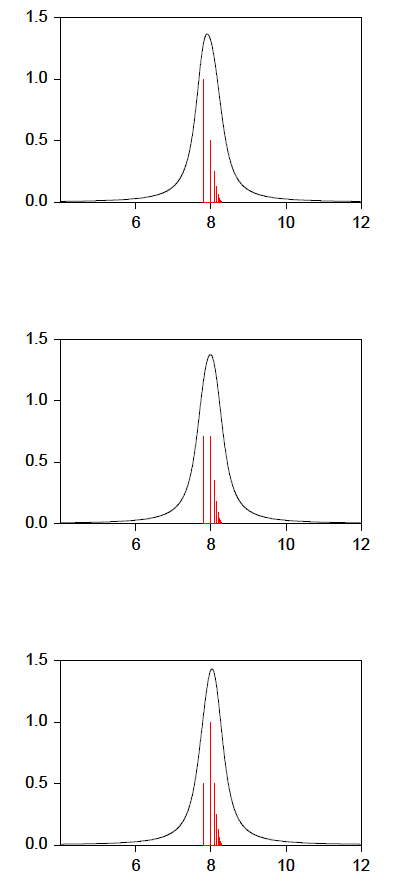 P=4.0
Q=0.5
keV
P=4.5
Q=0.5
alternatively:

parametrization of 
Khigh yields

y(i→1) / y(P → 1) = Q abs(i-P)

Ihigh  total intensity of Khigh 

Fit: I1,I2,Ihigh,P,Q,  e, G
keV
P=5.0
Q=0.5
keV
STORI‘11 - M. Cargnelli - 15
X ray spectrum for coincidence time-gate.
continous background fit component is subtracted
Fit of the data
Ti Ka
KC (6-5)
KC (5-4)
KO (6-5)
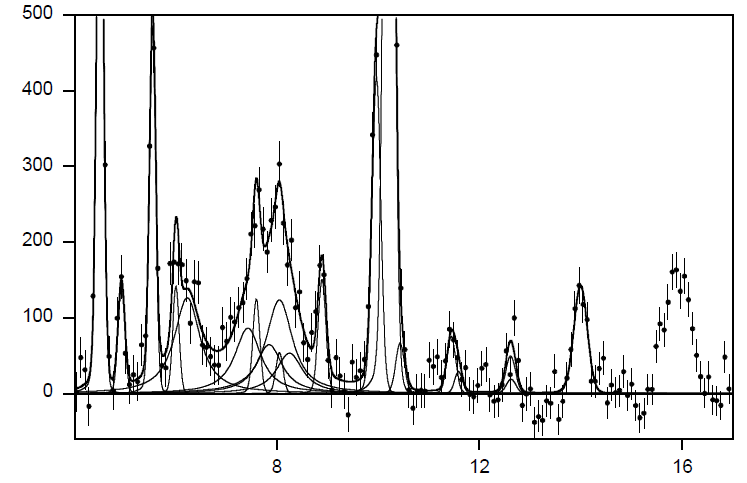 background lines
KN (5-4)
KO (7-6)
KC (7-5)
KAl (6-4)
Ti Kb
KC (6-4)
KAl (8-7)
Pb Lb
Au Lb
KN (6-5)
kaonic   hydrogen:
 shift=  283 ± 36 ± 6 eV    width = 541 ± 89 ± 22 eV
intensities from simultaneous
fit of the deuterium data,
where the lines stand clear.
Kb     Khigh
kaonic hydrogen
K transitions
Ka
X ray energy  (keV)
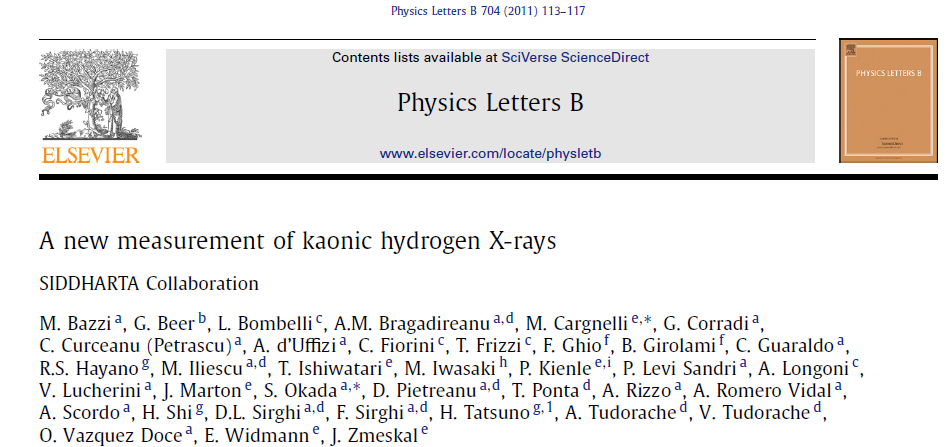 fit with Khigh parametrization:
=>   yield max at   P = 5.3 +- 0.97
       yield  ratio:    Q = 0.42 +-  0.28
shift and width consistent with the
results from the iterative fit
STORI‘11 - M. Cargnelli - 16
X ray spectrum for coincidence time-gate.
continous background fit component is subtracted
Deuterium
Ti Ka
KC (5-4)
KC (6-5)
KO (6-5)
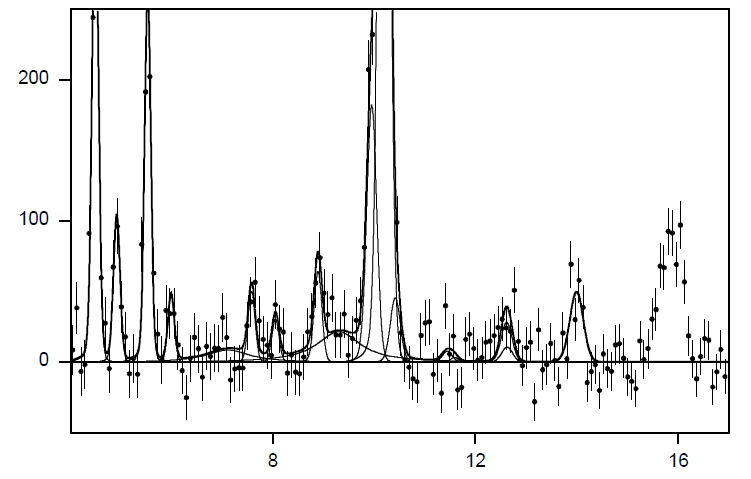 KN (5-4)
Ti Kb
KAl (6-4)
KC (7-5)
KC (6-4)
KN (6-5)
KO (7-6)
Pb Lb
Cu Ka
Au Lb
kaonic   deuterium:

for  fixed shift= 700 eV    width = 1000 eV   Ka / (Kb+Khigh ) = 0.4
.. 2 sigma hint of a signal
kaonic deuterium  K transitions ?
Kb+Khigh
upper limit for K-series yield of kaonic deuterium:

y(Kd)  < 0.25 y(Kp)
Ka
X ray energy  (keV)
STORI‘11 - M. Cargnelli - 17
Consistancy of KH experimental results ?
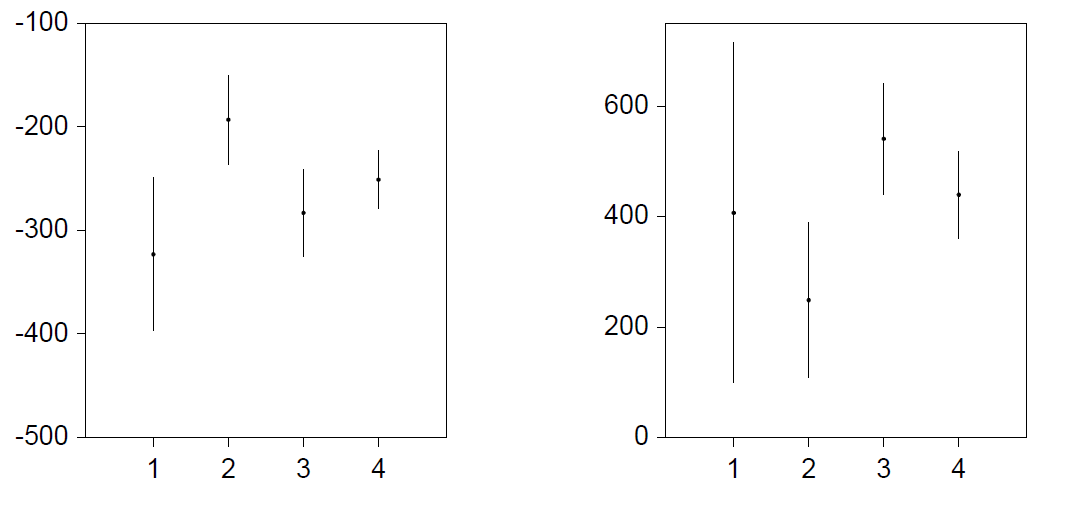 width (eV)
shift  (eV)
KpX
KpX
DEAR
DEAR
average
average
SIDDHARTA
SIDDHARTA
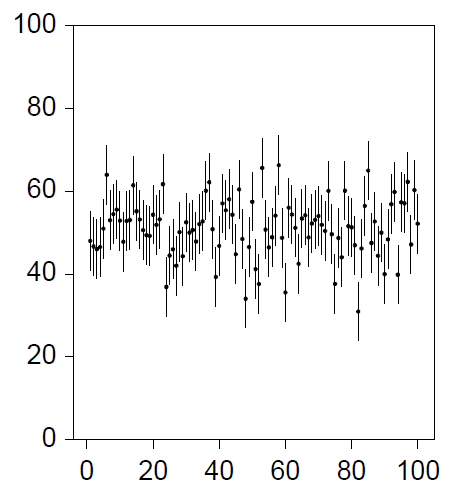 Example of 
statistical fluctuations
No significant  (3 s)  inconsistancy !

looking at the deviation of the 3 experimental 
points from the average:
reduced chi-square for 2 degrees of freedom
=>  ~ 20 % propability   

Note: stat. and  syst. error where linearly added
STORI‘11 - M. Cargnelli - 18
Towards  SIDDHARTA-2
proposed new operation scheme of DAFNE:
Experiments in both interaction zones.
After 1st KLOE data taking period done, eventual beam slots for SIDDHARTA-2  in 2012,2013 .. ?
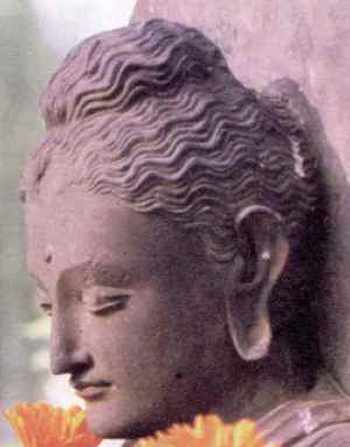 SIDDHARTA 2
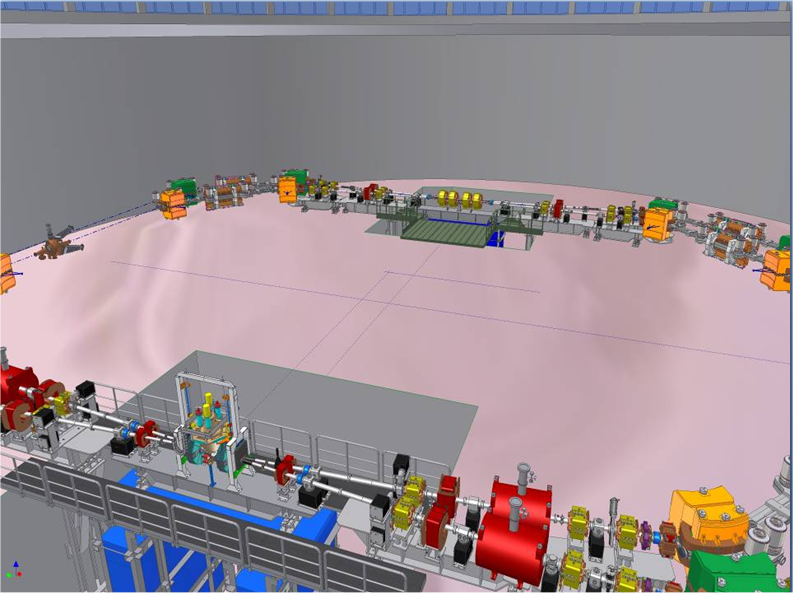 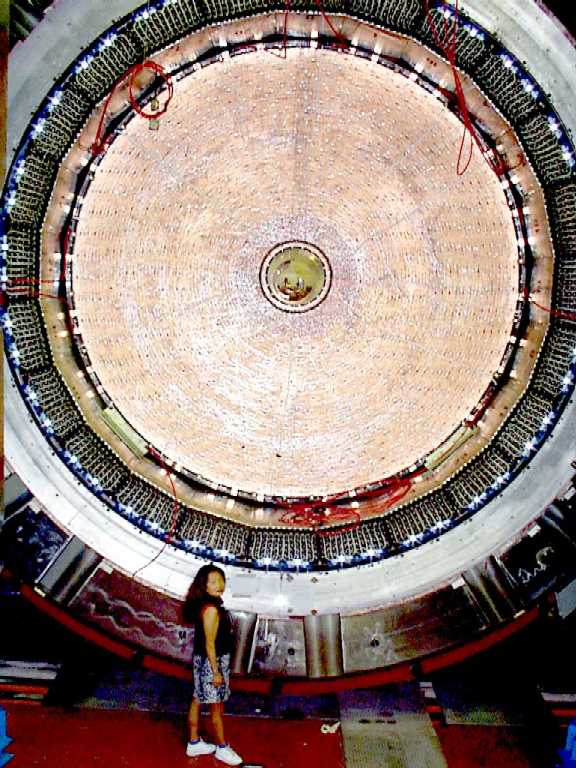 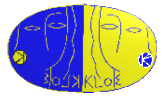 STORI‘11 - M. Cargnelli - 19
Requirements for a Kd measuremant
SIDDHARTA Oct 2009 data
Lum = 100 pb-1  
I(2-1) ~ 700 events
SIDDHARTA-2 simulation for
shift = -800 eV   width = 800 eV  
intens: 1000, 500, 200, 1200, 600, 100
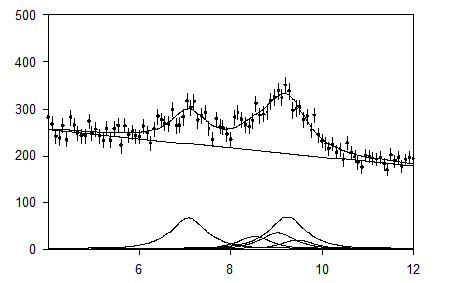 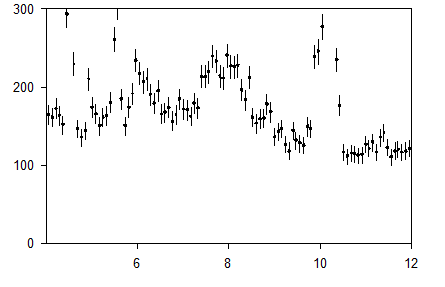 Fit precision: 
shift: ~ 67 eV width ~ 165 eV
(A)
(B)
X ray energy  (keV)
X ray energy  (keV)
for yield ~ 1/10 of Kp yield and width ~ 2 Kp width
we need
~ 20 times reduction of background to get similar S/B
~ 1000 pb-1 to get 1000 events in Kd (2-1)  if efficiency of the setup is doubled
STORI‘11 - M. Cargnelli - 20
Compilation of changes
Siddharta Oct. 2009			             proposed SIDDHARTA-2 setup
SDD modules
K- stopped
target cell
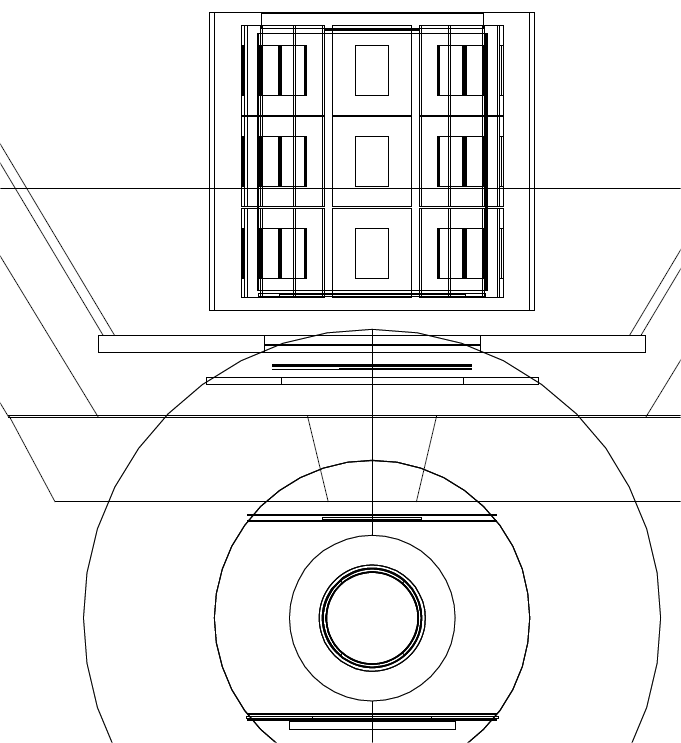 target cell
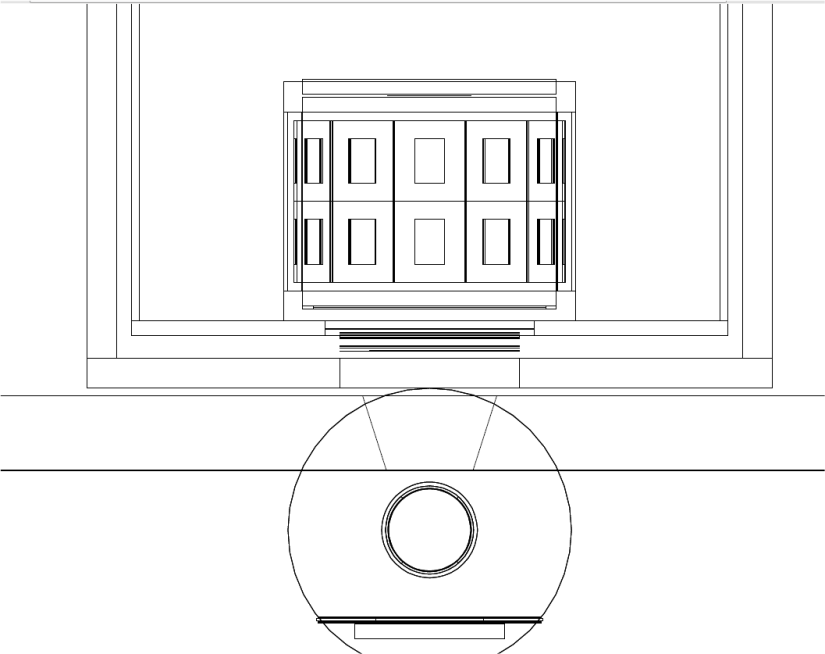 X
p or p
19.7 cm
13 cm
15 cm
7 cm
6 cm
4 cm
kaon trigger
6 cm
6 cm
kaon trigger
beam pipe
K+ stopped
m or p
changed geometry and gas-density:   
	closer, doubled gas density, upper kaon trigger DIRECTLY in front of target, smaller then entry window
added kaon livetime detector for K+- discrimination:  
	identify K+ by delayed secondaries (t=12.8 ns)   
added surrounding scintillators:  
	„active shielding“,  anticoincidence during  SDDs time window (~500 ns),  except
	coincidence during „gas-stop-time (~ 5 ns, K- absorption secondaries) , not „behind X ray hit“
SDDs operated at lower temp. to improve timing resolution
STORI‘11 - M. Cargnelli - 21
kaon-correlated
„delayed anticoincidence“:  the timewindow of the kaon-stopping is left out. Events during that time are K- absorption secondaries, which are welcome.
„prompt anticoincidence“:  if the topological distance of the SDD and the scintillator seeing the particle is small, then remove the events, it is likely to be a MIP passing the SDD.
Large distance: The SDD hit may be a kaonic X-ray signal, kaon absorption secondary in scintillator
CONCLUSION:   IF the future DAFNE background in the FINUDA pit is comparable to the 2009 background at the KLOE side, and the Kd yields are not much smaller then 1/10 of the Kp yields
THEN a quantitative Kd measurement is feasible (with ~ 1000 pb-1)
STORI‘11 - M. Cargnelli - 22
Preparatory measurements
Even without collisions in „our“ IP,  important things can be learned for SIDDHARTA-2


topology of background radiation – improve shielding geometry, materials

test active shielding – efficiency, rates

SDD tests:  in IP zone and using BTF electrons:  setup: SDD + scintillator: 
	 temperature dependance timing vs. energy resolution
	 response to MIPs:   low energy tails in SDD-response to traversing MIP
			X-ray or e± produced nearby in SDD module
			X-ray or e ± produced from  showers in massive material
STORI‘11 - M. Cargnelli - 23
Summary and Outlook
Measurements of kaonic He-3 and He-4  see talk of D. Sirghi, this conf.  (Thursday)
La shifts published in Phys. Lett. B

K-p   results:  
shift  e1s = -283 ± 36 ± 6 eV 	width  G1s = 541 ± 89 ± 22 eV  
Physics Letters B 704 (2011), 113-117
 
K-d    first measurement ever, exploratory measurement,  signal hints,  significance ~ 2s
upper limit for K-series yield.  

hopefully.. extension of the experimental program:   SIDDHARTA-2        
with improved technique - measure Kd, other light atoms, heavys,  Kp → g L*   
Preparations under way. Start  2012,13 ?
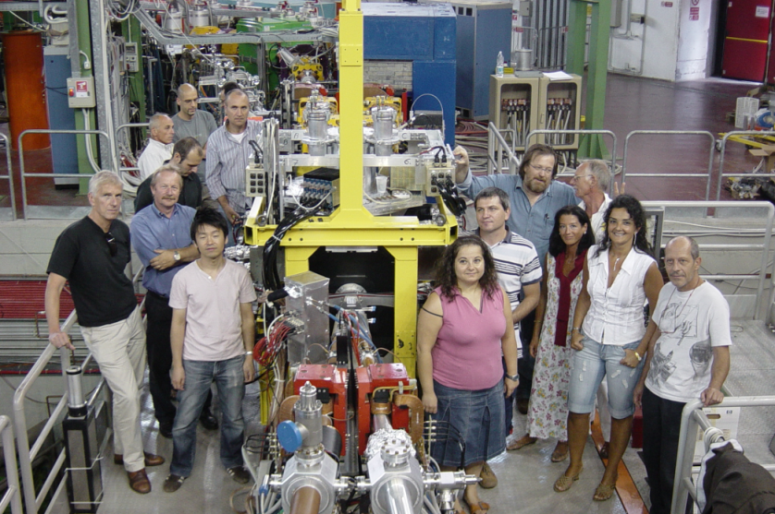 Thanks for your attention !
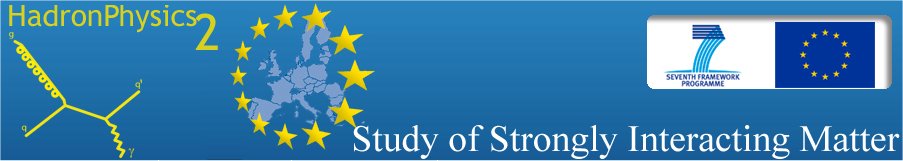 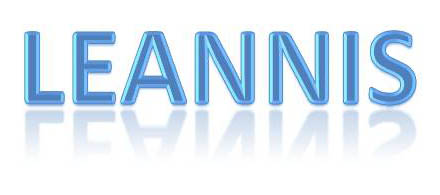 STORI‘11 - M. Cargnelli - 24
K+- discrimination
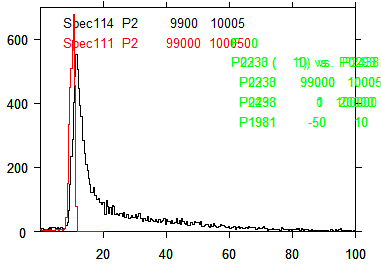 SDDs
SDDs
X
deposited energy in the 
kaonstopper 
red:  from kaon energy loss
black: total, including pileup with
K- absorption products
K-
ScintUp
F
K+
e+
e-
ScintLo
Scint
„Kaonstopper“
m+
MeV
for a  double pulse resolution of 2 ns:
if the stopped Kaon was a K+ we will see the 
decay  particles with high propability:   e-2/12.2 = 0.85
time of last hit  in the kaonstopper
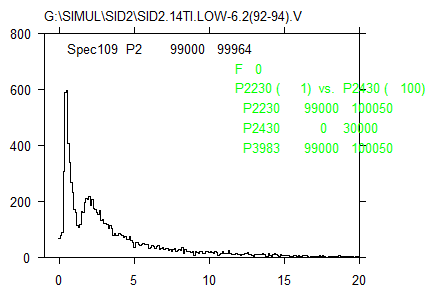 deposited energy in the kaonstopper  
... delayed gate
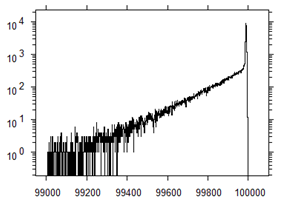 A flash-ADC 
with 100 ns range
and < 1 ns resolution 
can give double hit and 
energy information
from delayed
K secondaries:
m,  p  from K+ decay
MeV
-time (0.1 ns)
STORI‘11 - M. Cargnelli - 25
Kaon correlated continous background
w/o                                                         with
prompt  topological  anticoincidence*)
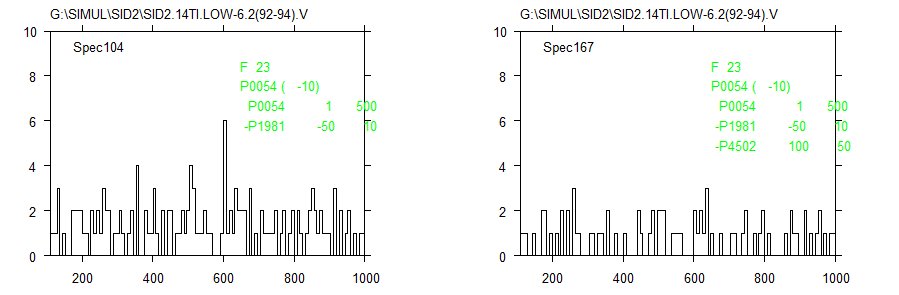 dep. Energy 0.1 keV / chan
dep. Energy 0.1 keV / chan
*) muons and pions from kaon
decay or absorption, passing through
SDD and anticounter behind are removed.
Detected signal KD X-rays accompanied 
by a pion from kaon absorption remain, 
because the  pion goes  another direction
(big distance of the hits)
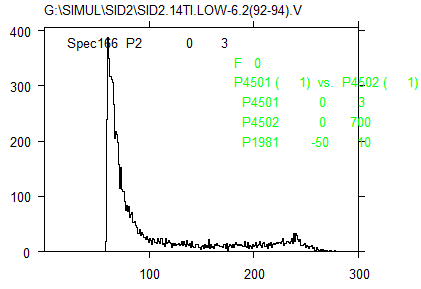 distance  SDDhit - Anticounterhit 
(mm)
STORI‘11 - M. Cargnelli - 26
simulation of the spatial distribution of beam-background secondaries
for events with a signal in the SDDs
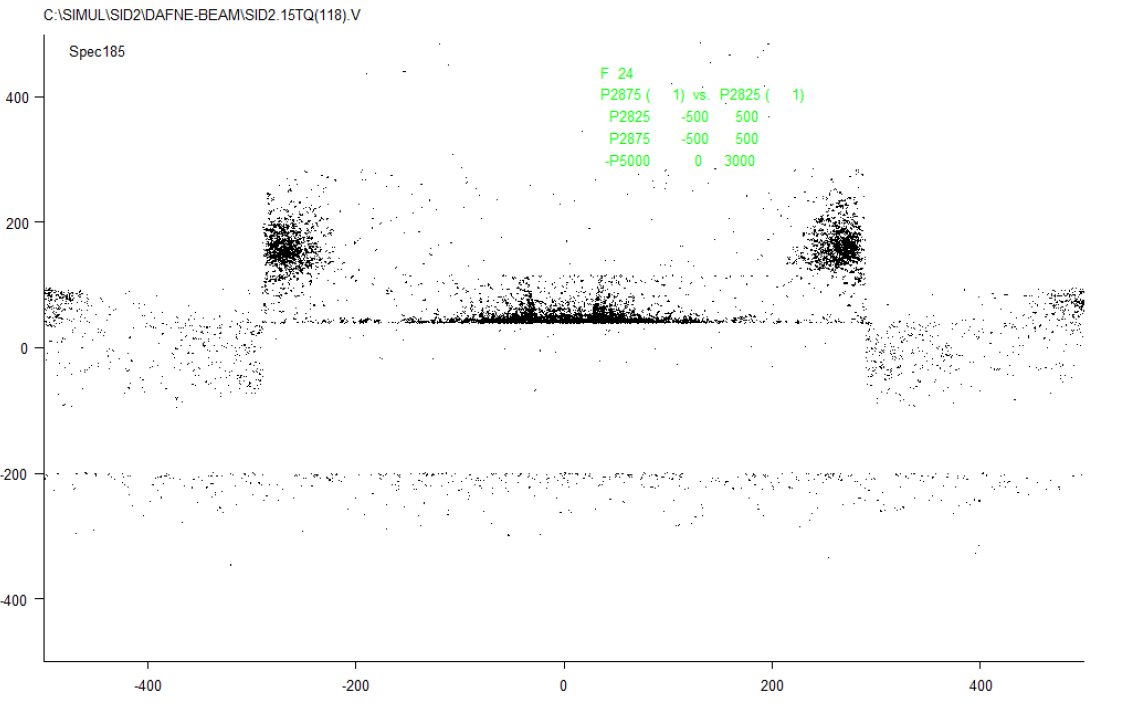 shielding
perm.
magnet
perm.
magnet
beam
axis
floor
collimator
EXA2011 - M. Cargnelli - 27
Kbar N interaction may cause kaon-nucleon clusters ?
Kpp, Kppn,..  „deeply bound“ ?
- highly controversial
- new experiments planned

understanding of KN at theshoild
essential !
T. Waas, N. Kaiser, W. Weise, Phys. Lett. B 365 (1996) 12
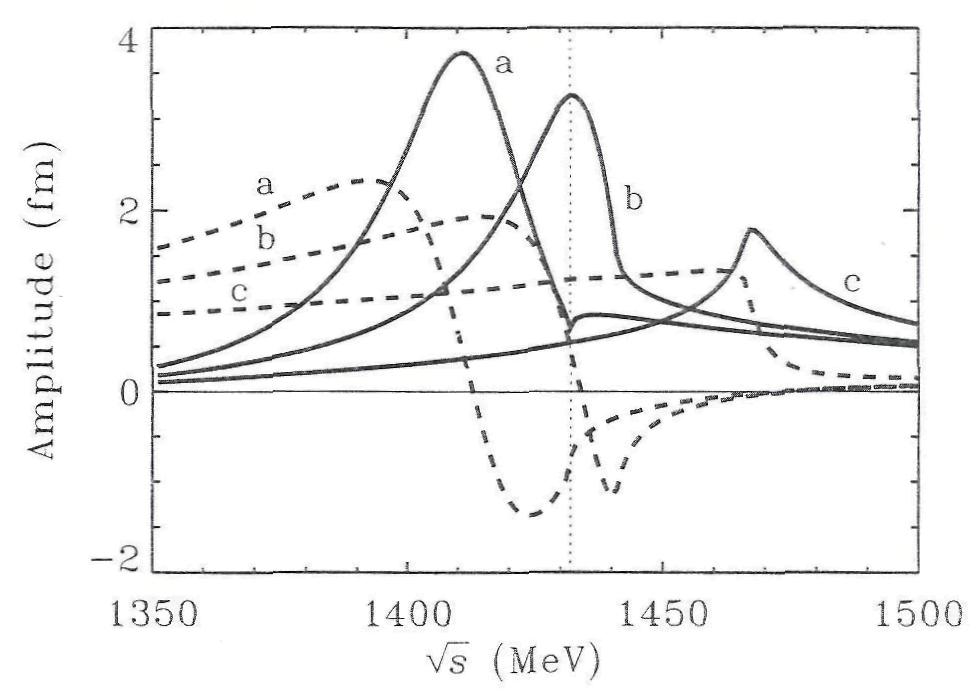 In free space, at threshold, 
real part of aK-p < 0 (point A)
  repulsive interaction
In nuclear matter at rather low density (0.2 0), at threshold, point B,  real aK-p > 0 
 attractive interaction
B
A
K- p  threshold
1432
Real (dashed lines) and imaginary parts (solid lines) of the K- p scattering amplitude in nuclear matter at different values of the Fermi momentum  pF = (3π2 ρ/2)1/3, as a function of the total c.m. energy √s 
 free space,  pF = 0;     b)   ~ 0.2 ρ0,  pF = 150 MeV/c;    c)   ~ 1.4 ρ0,   pF = 300 MeV/c; 
 ρ0 = 0.17 fm-3
28
[Speaker Notes: I put this here to illustrate the relevance of the understanding of the antikaon nucleon interaction at threshold for the search for kaon nucleon clusters as predicted by the model of Akaishi and Yamazaki. Their model relies on the Lam(1405) being an antikaon-nucleon quasibound state which acts as a „doorway“ for the formation Kpp Kppp Kppn Kpnn deeply bound states. The existence of these kaonic clusters is still highly controversial, the experimental evidence is not yet clear.

Here the I=0 Kbar N scattering amplitude is plotted as a function of the c.m. energy sqrt(s) for 3 values of p-fermi. In this work by Waas, Kaiser and Weise a separable interaction was used to fit the available Kbar N low energy scattering and reaction data. The free space amplitude (p-fermi=0) exhibits the typical resonance shape, where the imaginary part peaks at about sqrt(sr)=1405 MeV, some 27 MeV below the K-p threshold of 1432 MeV and the real part changes sign from attractive below sqrt(sr) to repulsive above sqrt(sr).

In contrast, for the in-medium amplitude at (p-fermi=300MeV) the resonance is weaker and it‘s energy lies well above  the K-p threshold, so that V-opt is attractive at the corresponding energy.]
Kaonic hydrogen
n
4
3
2
Kaonic hydrogen: formation, level transitions
1
Negative kaons stopped in H2  initial atomic capture (n ~ 25)  
 electromagnetic cascade  X-ray transitions
s                      p                    d                    f
Shift and width 
of states n>1
negligible
E2p
Kg
G1s
Ka   ~  6.2 keV

ε1s = E2p-1s(meas.) – E2p-1s(e.m.)
E1s
e1s
}
As the kaon interacts strongly with the nucleus the 1s energy level is shifted and broadened
Note: radiationless transitions:  KH(n,l) + H  KH(n’,l’) + H + Ekin
Doppler broadening is a correction in the pH case where the width ~1 eV, in KH width= 300-500 eV
29
[Speaker Notes: A kaonic atom is formed when a negative kaon enters a medium, looses its kinetic energy through ionization and excitation of the atoms and molecules and eventually is captured, replacing the electron, in an excited orbit (n~25). Via diffrent cascade processes (Auger transitions, Coulomb deexcitation, scattering) the kaonic atom deexcires to lower states. When the kaon reaches a low n state with small angular momentum, strong interaction with the nucleus causes its absorption. The strong interaction is the reason for a shift in the energies of the low lying levels and a short lifetime corresponding to an increase of the observed level width.]
DAFNE tune:  simulation of kaon energy at entering target, stopping distribution
Note: width of F resonance = 4.5 MeV
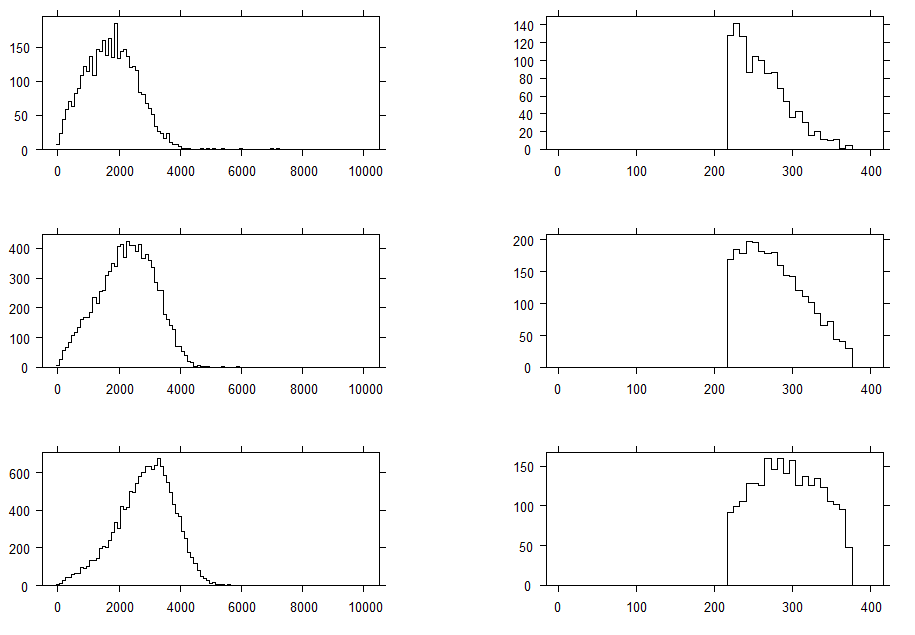 E(F) = 1019.0 MeV
kaon energy eV
vertical position (mm)
E(F) = 1019.4 MeV
vertical position (mm)
kaon energy eV
E(F) = 1019.8 MeV
vertical position (mm)
kaon energy eV
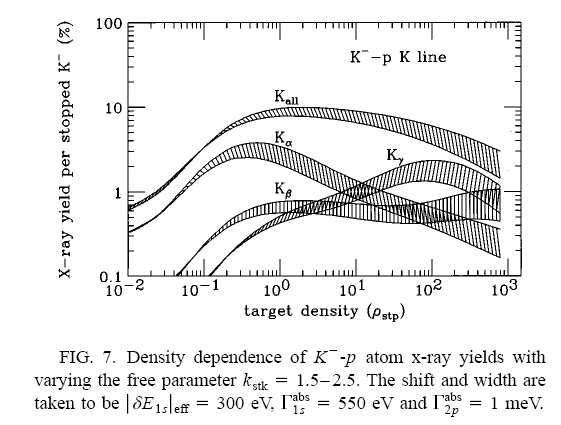 SIDDHARTA Monte Carlo simulation 
1. GEANT geometry model for siddharta-cell-2-close
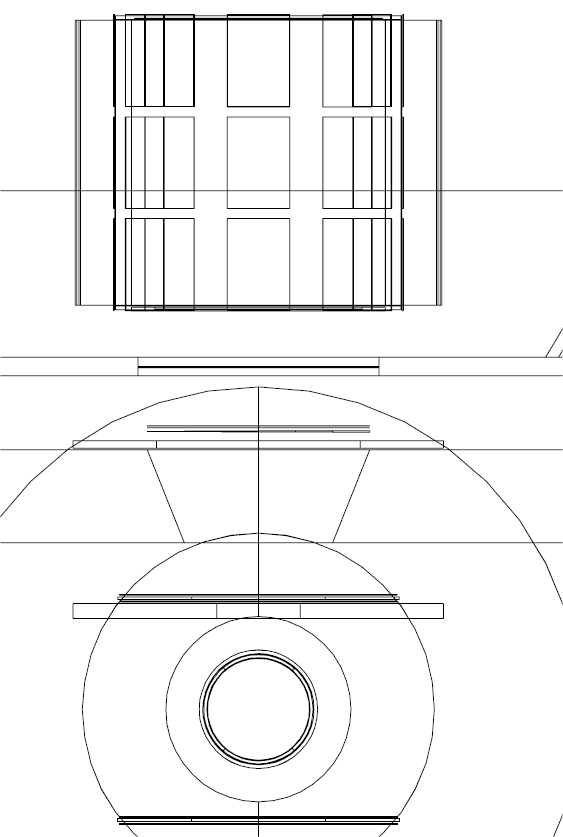 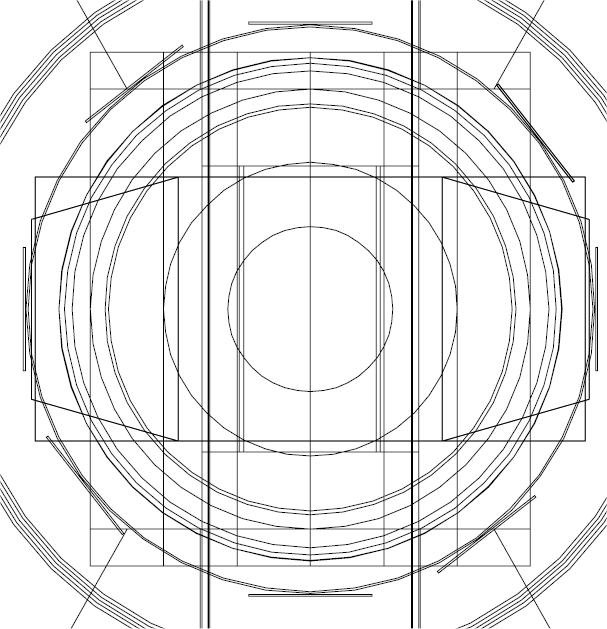 target entrance 
at 216 mm height
entrance cone: 
diameter 80-120 mm
Degrader at 150 mm vertical
z
mask
upper scintillator
beam pipe
window
320 micron Al
scintillators:  1.45 mm 
wrapping for each scintillator: 
2x 253 micron tape, 2x 3 micron Al
y
Degrader at 150 mm vertical position.  
Foils: mylar (=hostaphan)

+overall      0.100,   0.200,..  mm 

overall:           0.050 mm
Y: -60  -40 :    0.100 mm
Y: -40  -20 :    0.200 mm
Y: -20     0 :    0.400 mm
Y:    0   20 :    0.600 mm
Y:  20   40 :    0.700 mm
Y:  40   60 :    0.800 mm
lower scintillator
vacuum window: kapton 125 micron + paper 120 micron
target window:  100 micron Hostaphan

scintillator wrapping tape: taken as kapton1
the mask: 8 mm plexiglass,  hole diameter= 45 mm, cylindr.

1) no essential difference in result if mylar is assumed
32
SIDDHARTA Monte Carlo simulation 
(2) kaon stopping, boost compensation
k energy vs.
position at
entering target
(after passing the
shaped degrader)
K energy vs.
position
at the upper
scintillator
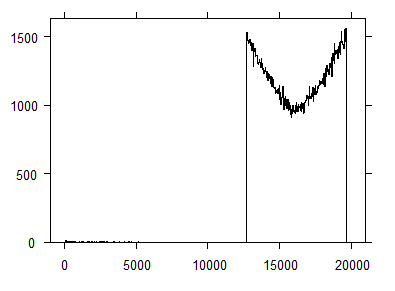 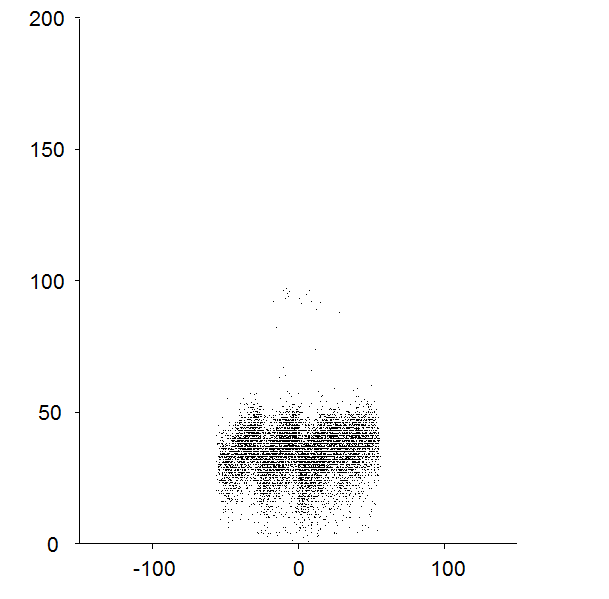 original
kaon energy
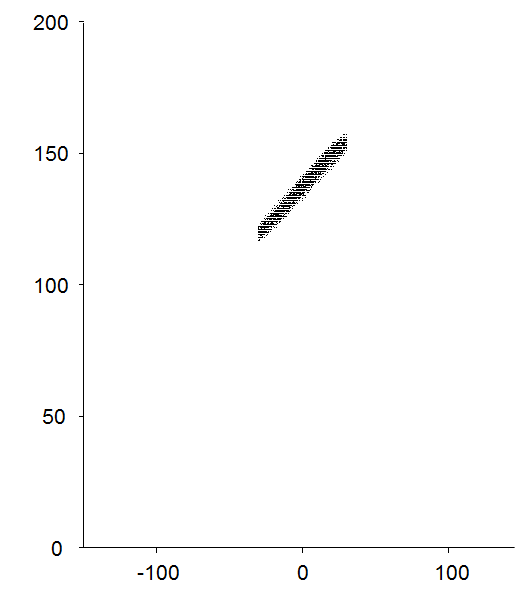 Kaon energy  (0.1 MeV)
energy (eV)
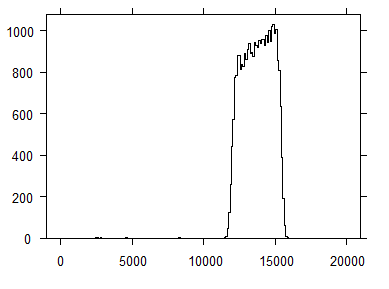 energy of
kaons arriving
at the upper
scintillator
Y (mm)
Y (mm)
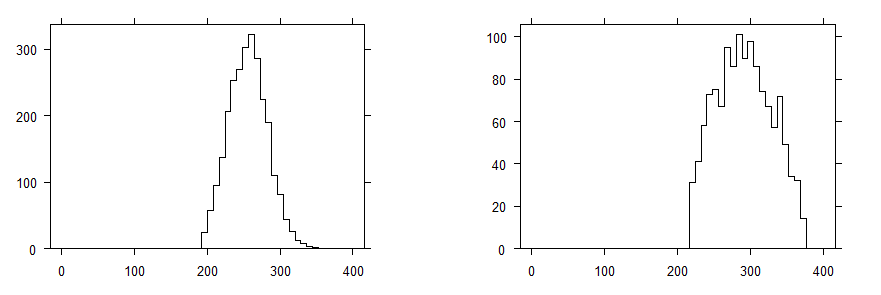 1.6 % LHD
3 % LHD
energy (eV)
degrader optimization needs experimental
fine tune ± 100 mm: material budget and
dafne tune known with limited accuracy.
z stop position (mm)
z stop position (mm)
33
SIDDHARTA Monte Carlo simulation, 
(3) stopping and signal in SDDs for He 2% LHe density, yield KHe La = 20%
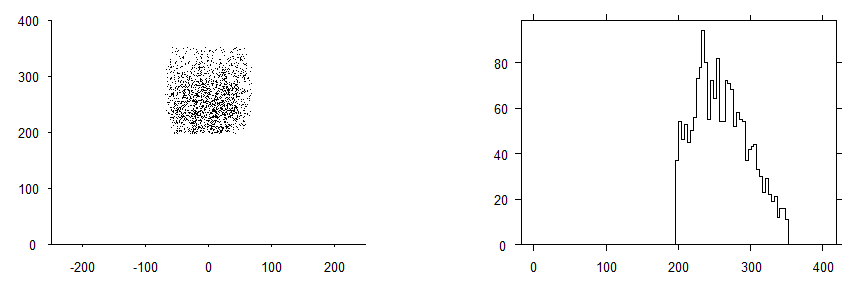 trigger: 9.3% per kaonpair,  
K-  gasstops:   0.78% per kaonpair    
                        8.3% per trigger
KHe La Xrays for y=100%    
	0.56e-3 per kaonpair
	845 per pb-1

7.3% solid angle of SDDs 
with respect to stopped kaons
z (mm)
z (mm)
y (mm)
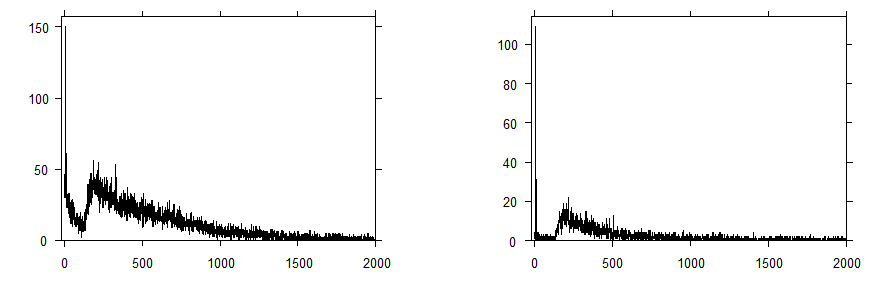 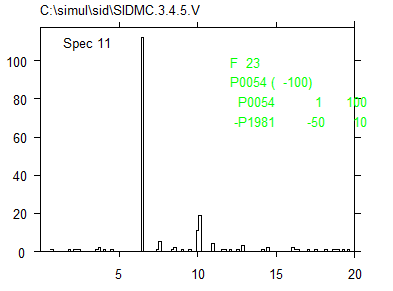 KHe La
KHe La
with trigger
w/o trigger
KC (5-4) 10.2 keV
keV
keV
keV
[Speaker Notes: 242e3 kaonpairs
22.5e3 trigger
1875 gasstops (with trigger)]
kaonic hydrogen – data October  2009
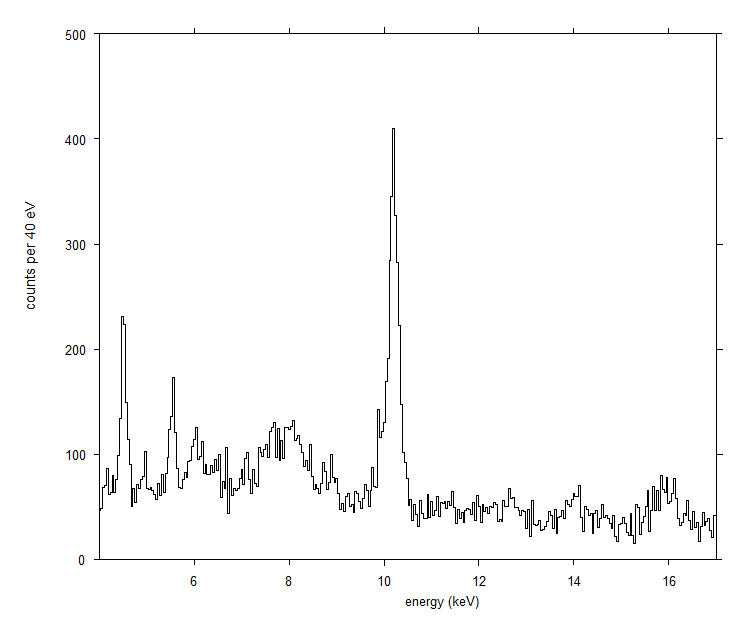 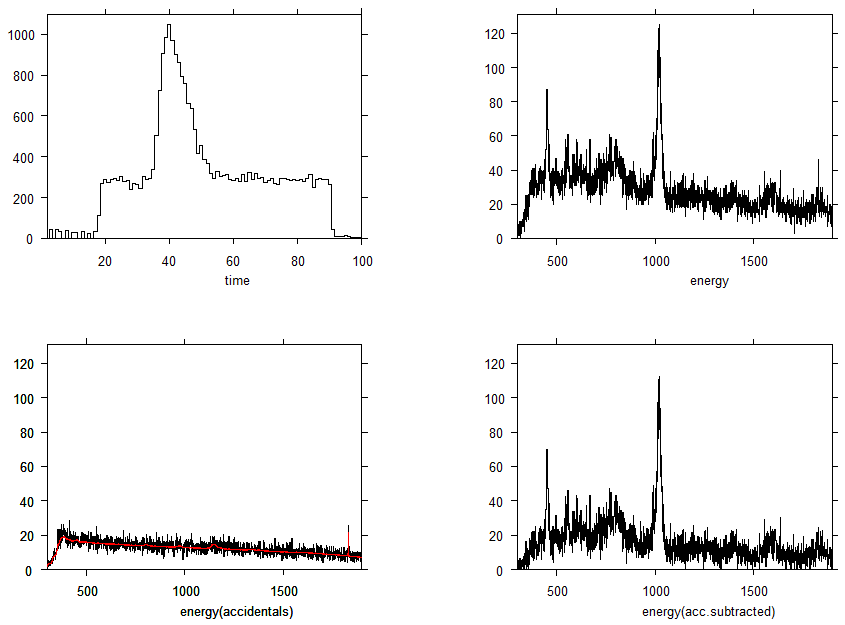 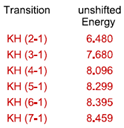 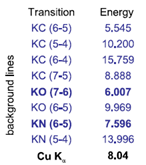 KC (5-4)
Region of
kaonic hydrogen
lines
Ti Ka
KO (6-5)
KC (6-5)
11.76e6 det‘d kaonpairs
 126.5e6 prod‘ kaonpairs
   84 pb-1     780 X/ pb-1
65.5e3 KH Ka ev. for y=100%
 
=>   y~ 0.012 * timecutfactor *
deadtimefactor *..
KC (7-5)
KO (7-6)
KN (5-4)
KAl (6-4)
KC (6-4)
Pb Lb
35
kaonic deuterium  - data Sept/Oct 2009
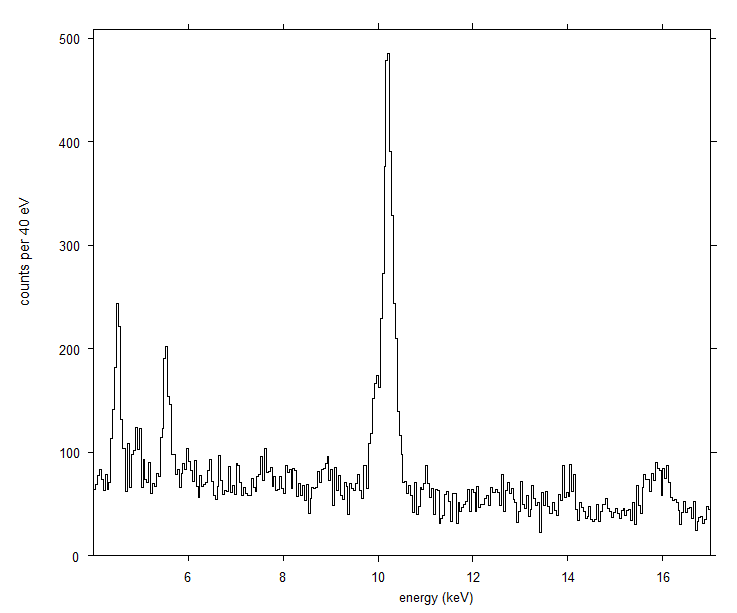 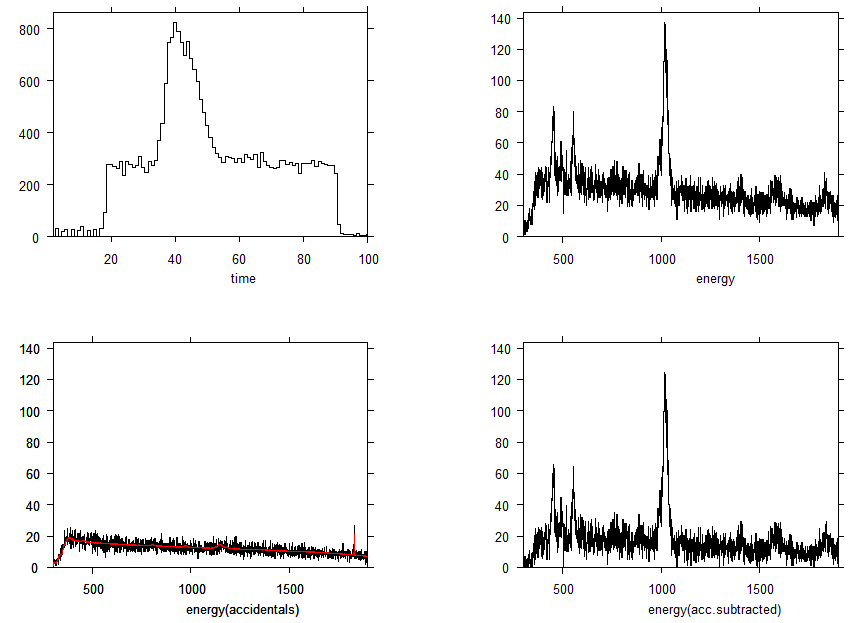 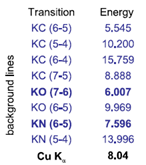 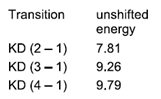 KC (5-4)
expected KD 
pattern for 
e=-700 eV
G=1200 eV
Ti Ka
KO (6-5)
KC (6-5)
11.9e6 det‘d kaonpairs
 128e6 prod‘ kaonpairs
   85.3 pb-1     780 X/ pb-1
66.5e3 KD Ka for y=100%
 
for y=2.e-3  expect
130 *timecutfactor *
deadtimefactor
KC (7-5)
KO (7-6)
KN (6-5)
KN (5-4)
KAl (6-4)
Cu Ka
KC (6-4)
Pb Lb
36
Fit of Kaonic Helium 4
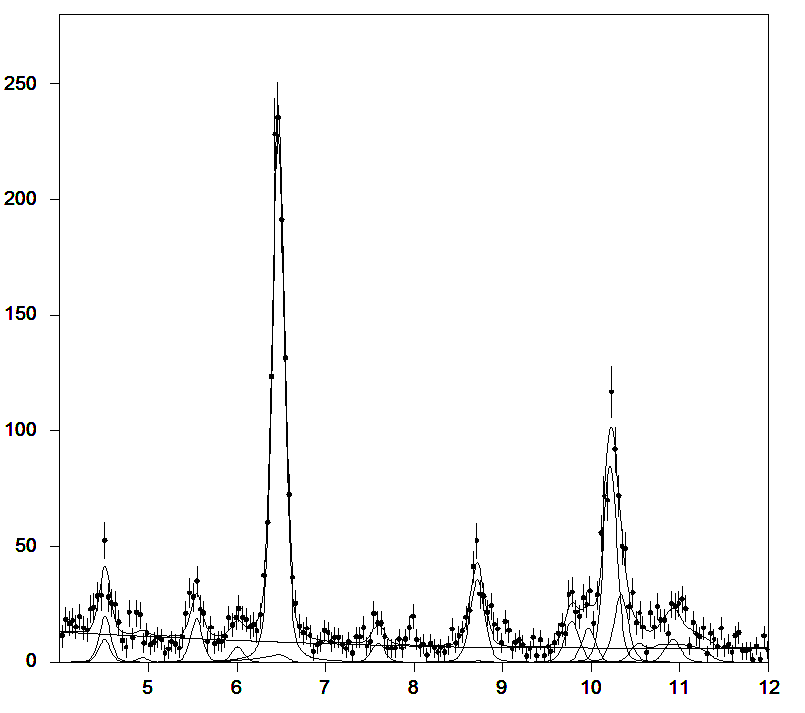 KHe used  for
gasstop optimization
+ physics interest1)

data from setup 2
(no Fe55 source)
transition  e.m.energy     events
(3-2)           6.464           1047 ± 37
(4-2)           8.722             154 ± 21
(5-2)           9.767               91.8 ± 19
(6-2)         10.333               82.4 ± 25
higher    < 11.63               131 ± 41
KHe (3-2)
p r e l i m i n a r y
Counts / bin
KC (5-4)
shift = + 2.1 eV
+- 2.9 eV (stat.)
+- 4 eV (syst.)
KHe (4-2)
KHe (6-2)
Ti Ka
KC (6-5)
KHe (5-2)
KO (6-5)
KHe Lhigh
KO (7-6)
KN (5-4)
1)  compare KEK E570
KHe L lines in liquid He,
consistent result,
first measurement in gas
X ray energy (keV)
37
Kaonic Helium 3 data
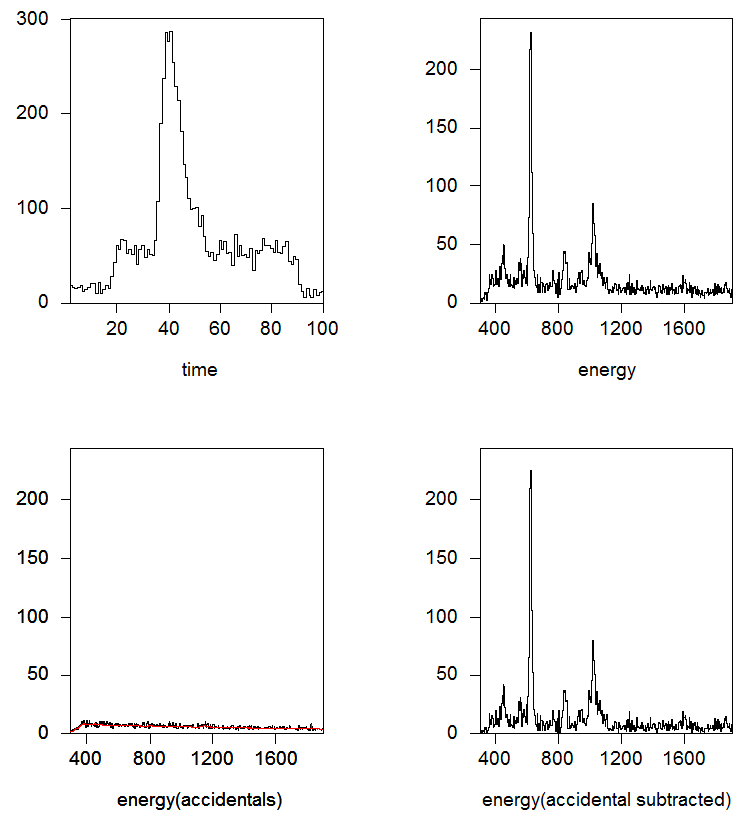 energy spectrum
for  timewindow 
ch. 37-46   (830 ns)

10 eV per chan.
time correlation 
(83 ns per chan.)
subtracted spectrum
only correlated
background remains
energy spectrum
for  timewindow 
out of correlation
data of ~ 15 pb-1   
taken 3.-7.11.2009
38
Fit of Kaonic Helium 3
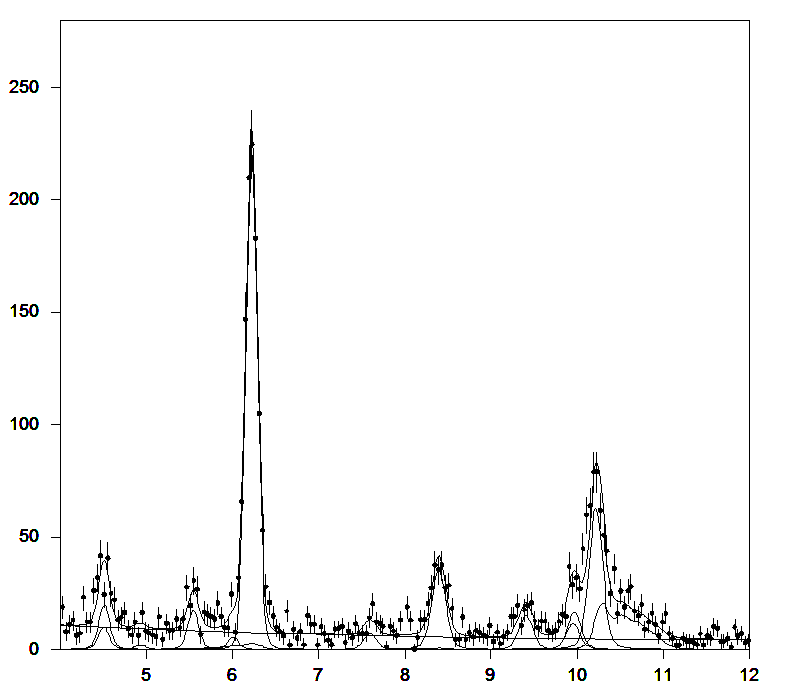 transition  e.m.energy     events
(3-2)           6.224           1209 ± 40
(4-2)           8.399             220 ± 22
(5-2)           9.406               90.0 ± 18
(6-2)           9.953               65.8 ± 24
higher    < 11.4                 397 ± 40
KHe3
never measured before !
KHe (3-2)
p r e l i m i n a r y
Counts / bin
shift = - 1.7 eV
+- 2.7 eV (stat.)
+- 4 eV (syst.)
KC (5-4)
2.06e6 det‘d kaonpairs
22.15e6 prod‘d kaonpairs
14.8 pb-1  845 X/ pb-1
12.1e3 KHe3 La for y=100% 
=>   y~ 0.1 * timecutfactor *
deadtimefactor *..
y~ 0.15
KHe (6-2)
Ti Ka
KHe (4-2)
KC (6-5)
KHe (5-2)
KHe Lhigh
KN (5-4)
KO (7-6)
KO (6-5)
continous hadronic background in 3-20 keV:
7850 (total) – 3006 (lines) =
4844   => 322 / pb-1
X ray energy (keV)
39
[Speaker Notes: compare  322 / pb**-1   with 60 / pb**-1 from Monte Carlo!]
Kaonic hydrogen fit
from the kaonic hydrogen spectrum the KD specturm was subtracted to get rid of the 
kaonic background lines KO, KN.      290 pb-1 KH
For the signal 8 voigtians with
given gauss resolution and free identical
lorentz width are used for (2-1),.. (9-1)
The position pattern is fixed by the QED values.
The intensities of (2-1),(3-1) and (4-1)
are free, those of the higher transitions are 
coupled according to theoretical expectatuions
(cascade calculation, Koike‘s values)
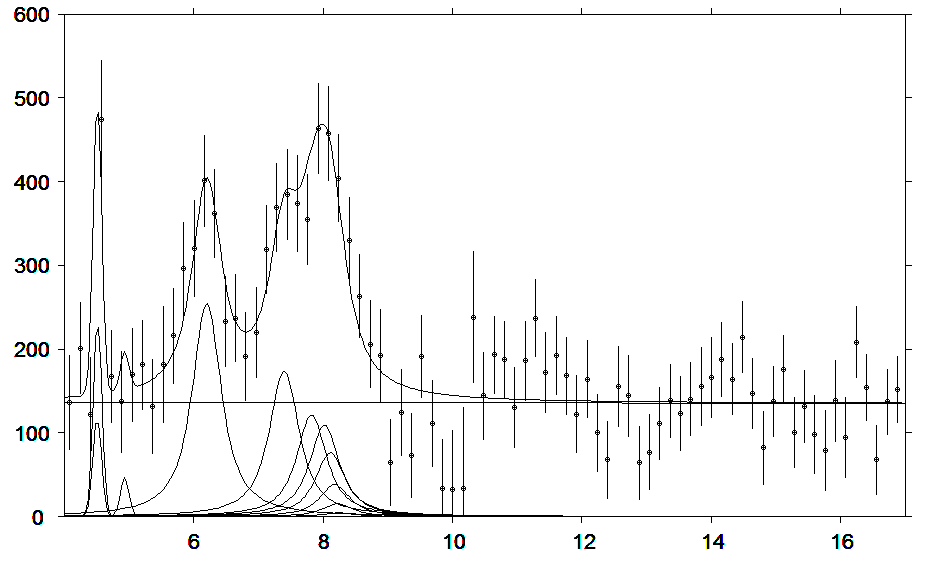 KH 
(4-1),..
(9-1)
KH 
(2-1)
KH 
(3-1)
siddharta 
preliminary
p r e l i m i n a r y
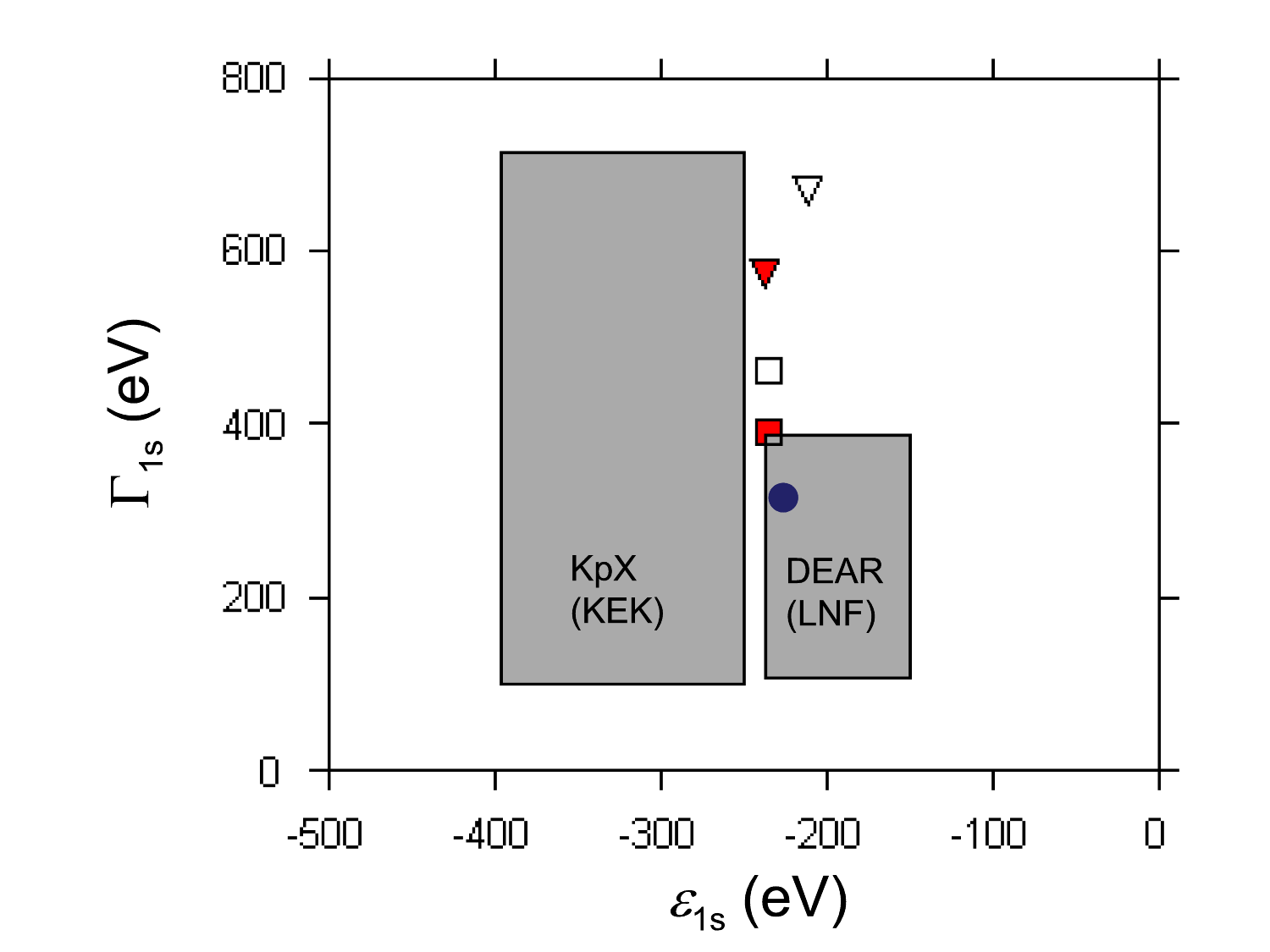 In the final analysis the backgound
can be determined from fitting the KD data
and then include the pattren in the KH fit.
Note: Khigh 
yield pattern
energy (keV)
40
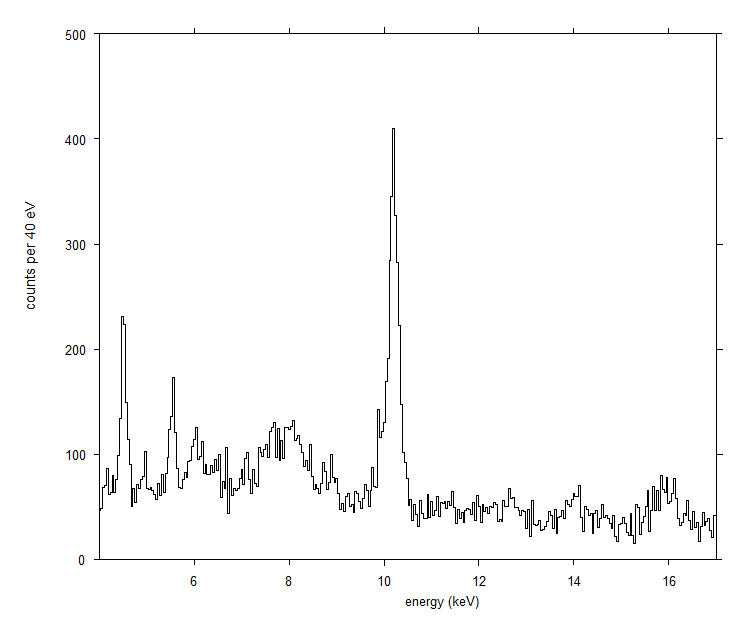 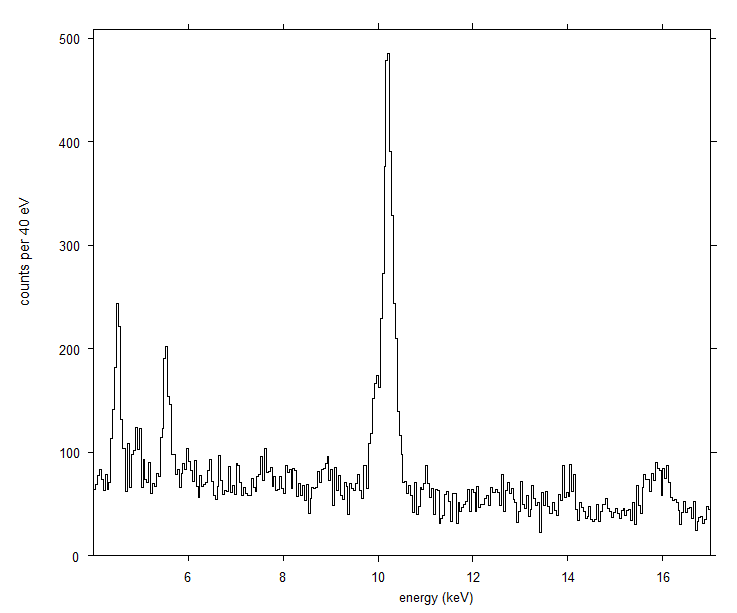 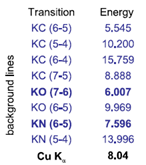 KC (5-4)
KC (5-4)
KO (6-5)
KO (6-5)
Ti Ka
Ti Ka
Region of
kaonic hydrogen
K lines
KC (6-5)
KC (6-5)
Pb Lb
KN (5-4)
KN (5-4)
KO (7-6)
KAl (6-4)
Pb Lb
KN (6-5)
KC (6-4)
KC (7-5)
KC (7-5)
KAl (6-4)
KO (7-6)
KC (6-4)
KN (6-5)
KD pattern for 
e=-700 eV  G=1200 eV
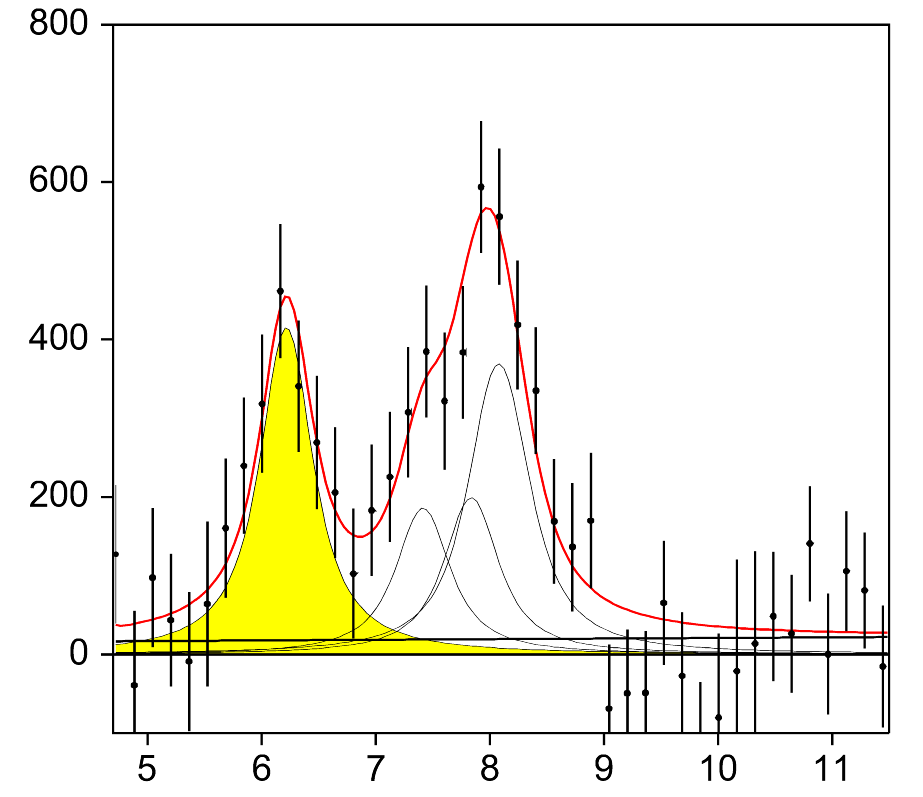 kaonic hydrogen
 K X ray lines
siddharta 
preliminary
(4-1)
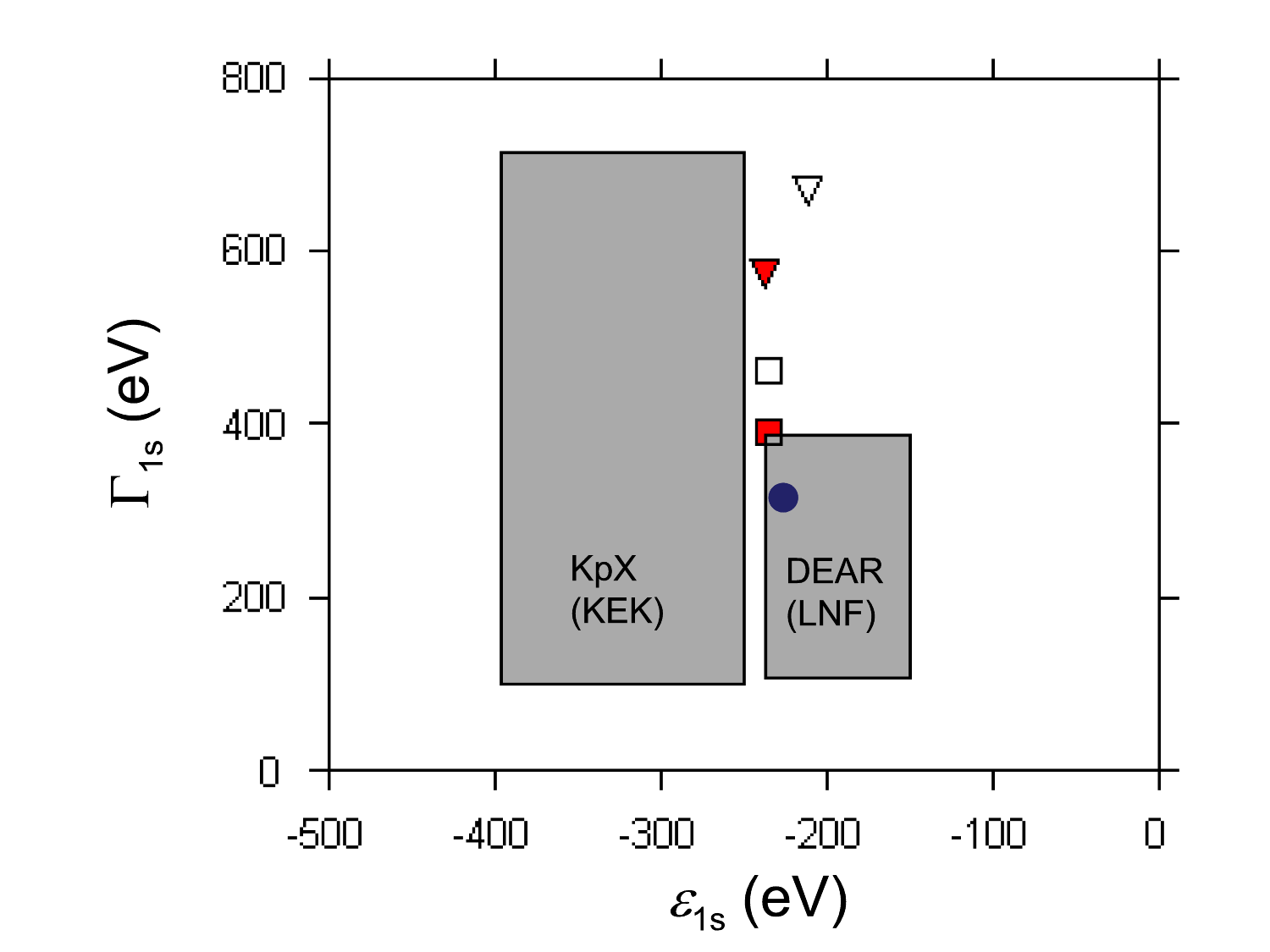 (2-1)
(3-1)
(5-1)
- (20-1)
41
energy (keV)
Published results
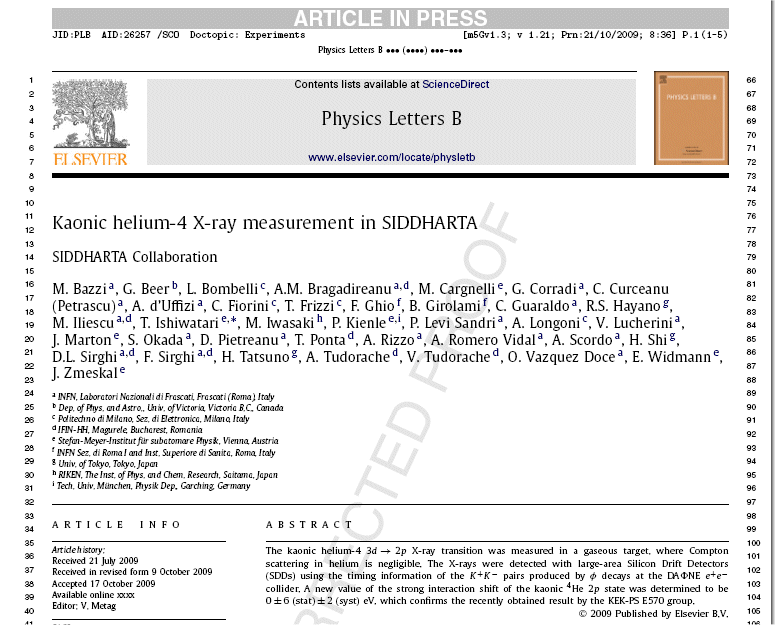 Kaonic Helium-4 publication 
confirming the KEK E570 result using a gaseous target

- KHe4 publication concerning yields of the transitions:
under preparation 

- KHe3 paper: work in progress
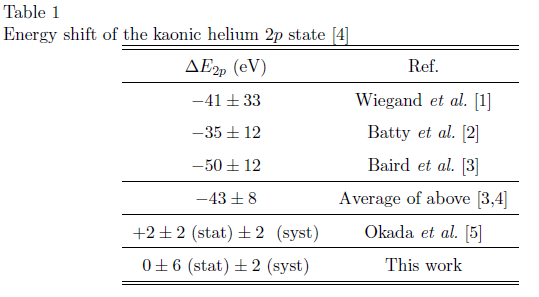 [1,2,3] liquid He,  [5] liq. He, Compton scattering corrected, [This] gaseous He, Compton negligable
42
The Kaon trigger
tdc3
adc3
kaons dE  > 3 MeV
mips: dE ~ 100 keV
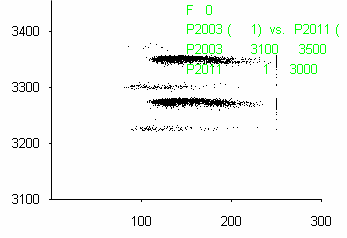 kaon trigger scintillators v.3
           upper: 49 x 60 mm2
tdc1
adc1
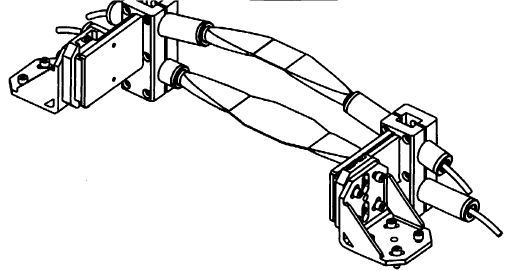 (tdc3+4)/2
meantime up low
adc thresholds to cut mips,
leave kaons
tdc4
adc4
tdc start = DAFNE 380 MHz
bunch frequency / 2
adc3,4 geom. mean
tdc2
adc2
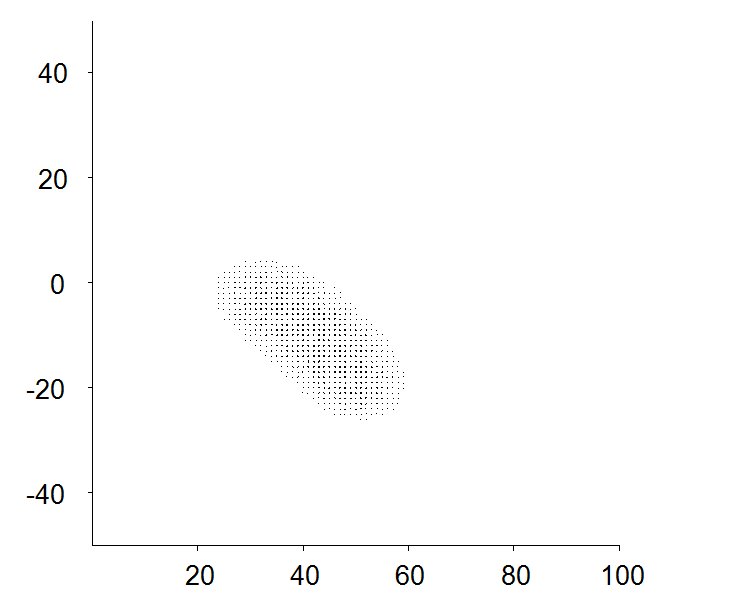 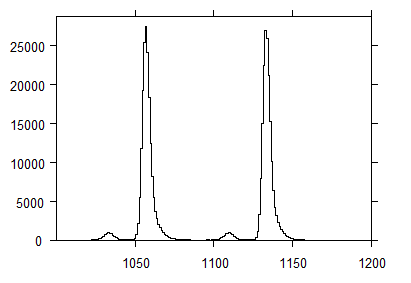 TOF
kaons
kaons
(tdc1-tdc2) = PosA
900 ps
mips
mips
43
(tdc3-tdc4) = PosB
(tdc1+2+3+4) / 4.
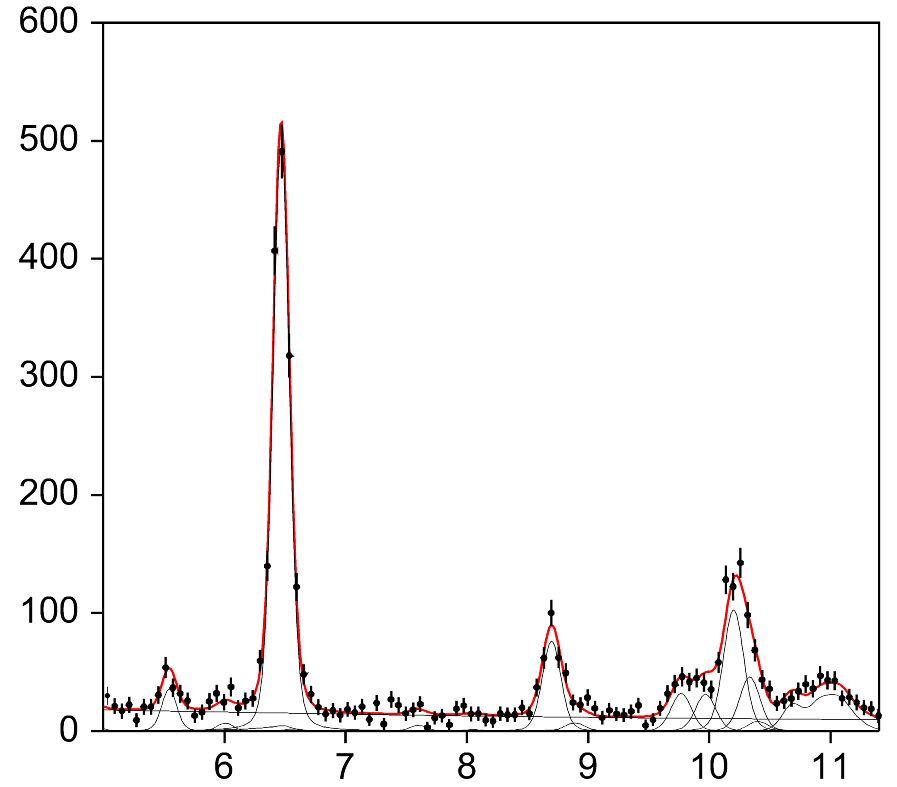 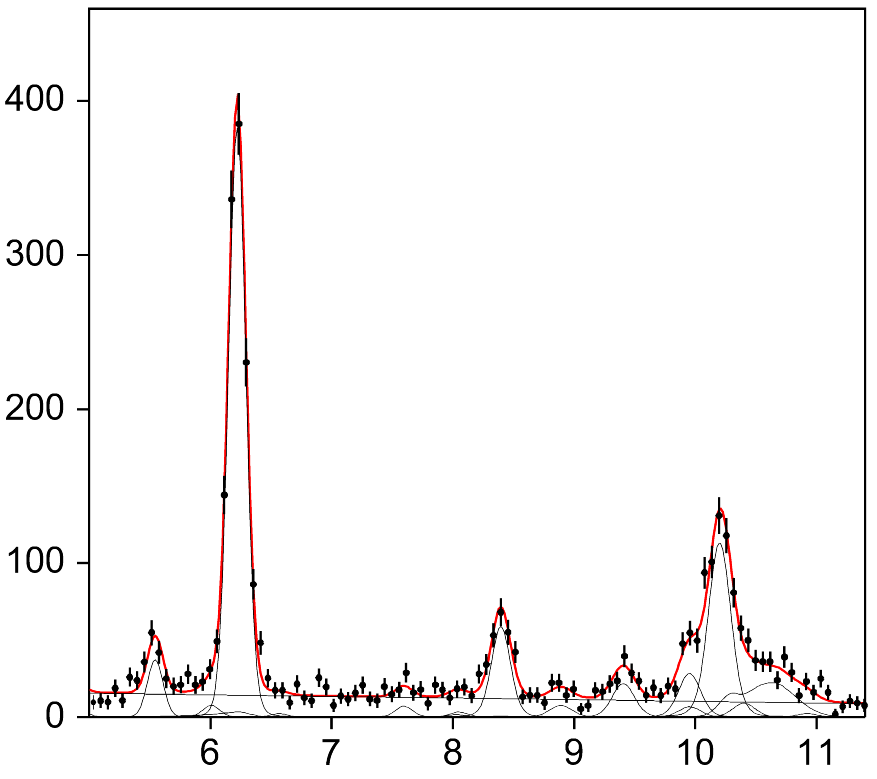 He-3
He-4
KHe (3-2)
KHe (3-2)
KC (5-4)
KO (6-5)
KC (5-4)
KHe (6-2)
KO (6-5)
KHe (4-2)
KHe (4-2)
KC (6-5)
KHe (6-2)
KAl (8-7)
KHe Lhigh
KHe (5-2)
KHe (5-2)
KC (6-5)
KHe Lhigh
KO (7-6)
KC (7-5)
KN (6-5)
KAl (8-7)
KO (7-6)
KN (6-5)
KC (7-5)
X ray energy (keV)
X ray energy (keV)
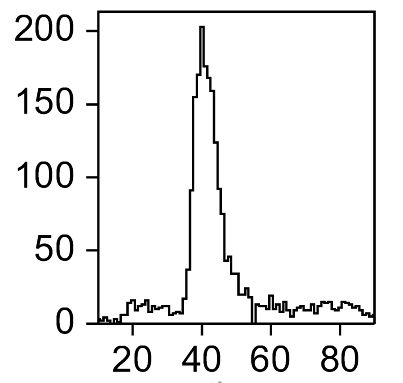 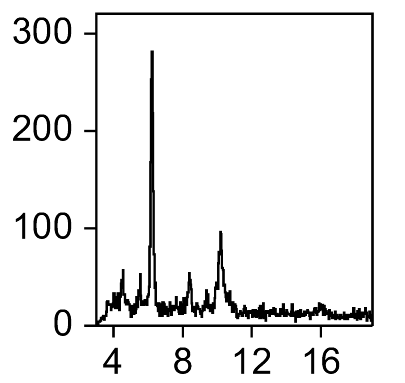 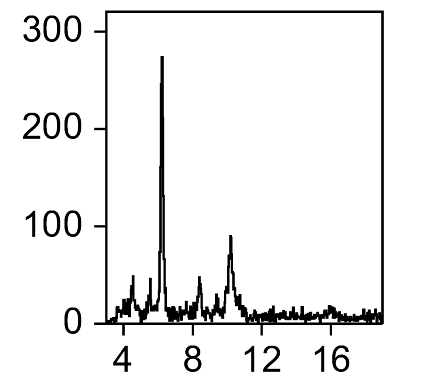 accidentals
subtracted
time
energy
timecorrelation (83 ns/chan.)
X ray energy (keV)
X ray energy (keV)
fitrange:   4-17keV  exclude 9.0-10.4 keV    D spectrum subtracted normalized to KC 10.2 keV line
Y(2-1)   free		1621
Y(3-1)   free		1100
Y(4-1)   free		  439
Y(5-1)/Y(4-1) = 2.0	  877
Y(6-1)/Y(5-1) = 0.7	  614
Y(7-1)/Y(5-1) = 0.28	  245
Y(8-1)/Y(5-1) = 0.16	  136
Y(9-1)/Y(5-1) = 0.037	    32
Y(10-1)/Y(5-1) = 0.02	    17
Y(11-1)/Y(5-1) = 0.01	      8
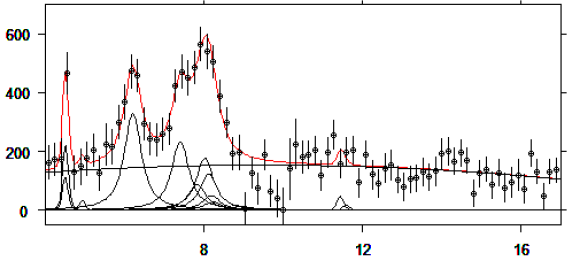 Y(2-1)   free		1577
Y(3-1)   free		1076
Y(4-1)   free		  741
Y(5-1)/Y(4-1) = 1.0	  741
Y(6-1)/Y(5-1) = 0.7	  518
Y(7-1)/Y(5-1) = 0.28	  207
Y(8-1)/Y(5-1) = 0.16	  115
Y(9-1)/Y(5-1) = 0.037	    27
Y(10-1)/Y(5-1) = 0.02	    15
Y(11-1)/Y(5-1) = 0.01	      7
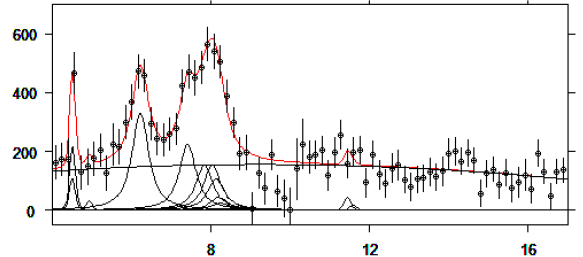 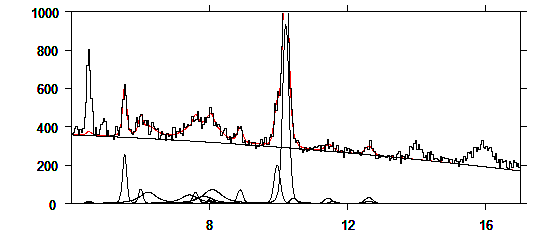 Alternatively:  unsubtracted =>
45
Fit
kaonic hydrogen X-ray line pattern:
Lorentzians for shift= 283 eV  width = 541 eV
Intensities for fit
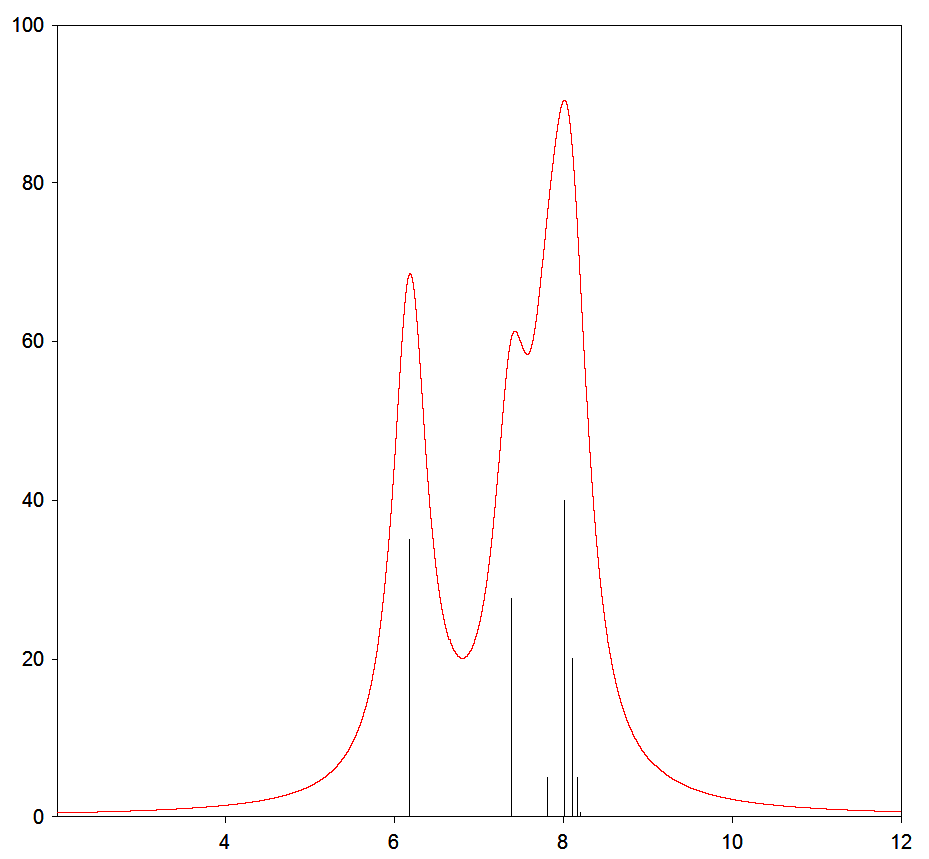 intensity (arb.units)
(5-1)
(2-1)
(3-1)
(6-1)
(4-1)
(7-1)
keV
46
Fit
kaonic hydrogen X-ray line pattern:
Lorentzians for shift= 283 eV  width = 541 eV
Intensities for fit
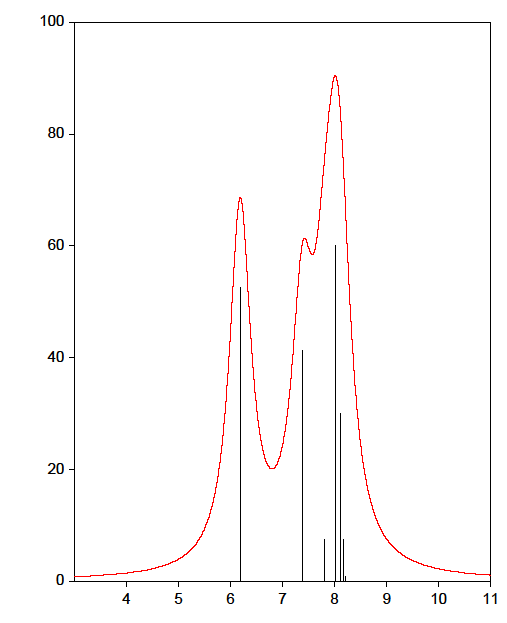 (2-1)
(5-1)
intensity (arb.units)
(3-1)
(6-1)
(4-1)
(7-1)
keV
47
calibration cont‘d
gain slightly changing with detector rate
and with presence of large signals

=> used X-ray tube DURING beam

studied rate dependance by varying X ray tube intensity


final energy adjustment  at exact  data-taking conditions
possible by looking at 
the selftriggerspectra => Cu, Au 
fluorescense lines excited by background
the coincidence spectra  = kaonic lines from wallstopps KC,..



Remark on the response shape of the SDDs

consider edge effects
broadening due to charge transport depends on distance from anode
sum of gauss functions is not a gauss function (adding different resolutions)
=> measured response  understood
selftrigger spectrum
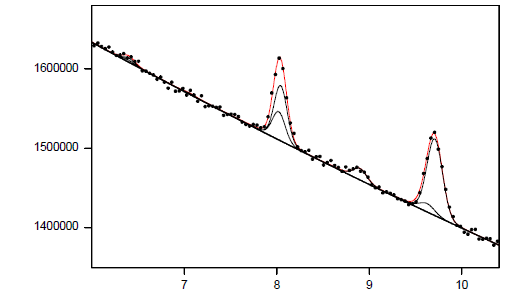 Fe Ka
Cu Ka
Au La
Cu Kb
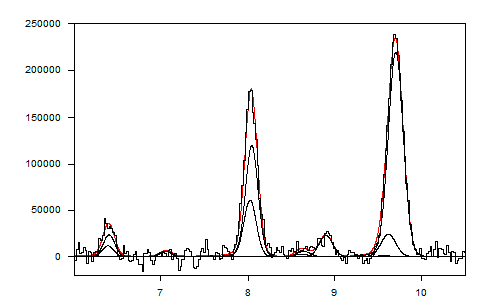 energy (keV)
FWHM @ Cu Ka = 174 eV consistant with X-tube measurement  (with low intens.)

position of  Cu Ka ~ slightly shifted as compared to the periodic X-tube calibrations
48
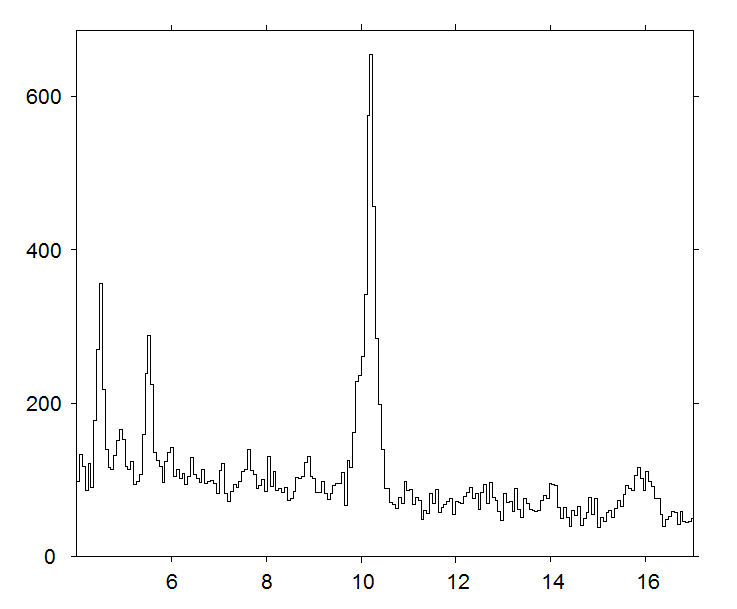 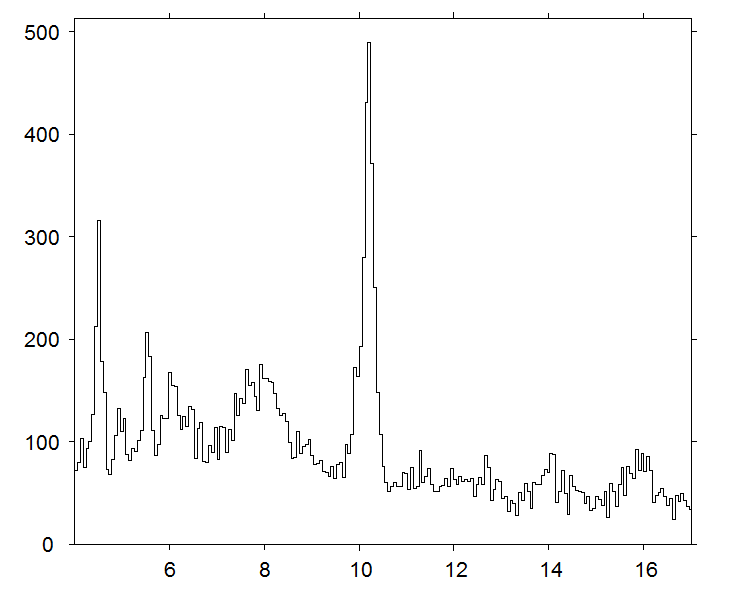 Deuterium
Hydrogen
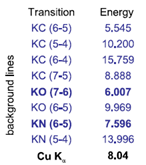 KC (5-4)
KC (5-4)
Ti Ka
Ti Ka
KO (6-5)
KO (6-5)
Region of
kaonic 
hydrogen
K lines
KC (6-5)
KN (5-4)
KN (5-4)
KC (6-5)
KC (7-5)
KC (6-4)
KC (7-5)
KO (7-6)
Pb Lb
KAl (6-4)
KAl (6-4)
Pb Lb
KC (6-4)
KN (6-5)
KD pattern for 
e=-700 eV  G=1000 eV
energy (keV)
energy (keV)
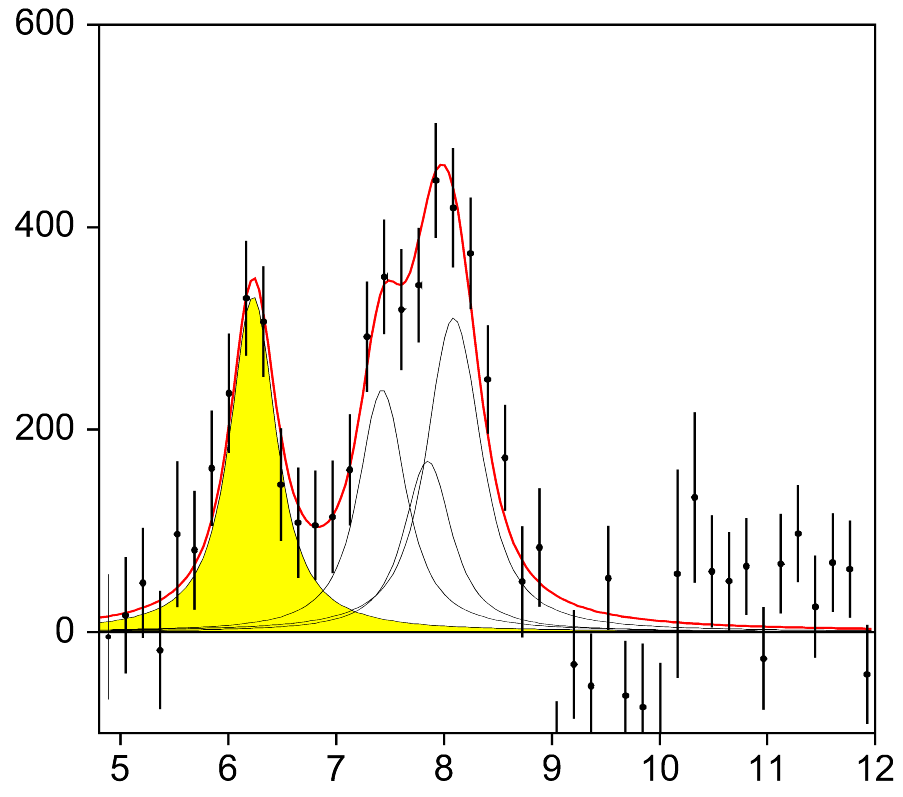 Kp-Kd
kaonic 
hydrogen
K X-ray lines
(4-1)
(5-1) - (20-1)
(3-1)
(2-1)
energy (keV)
Our X ray detectors
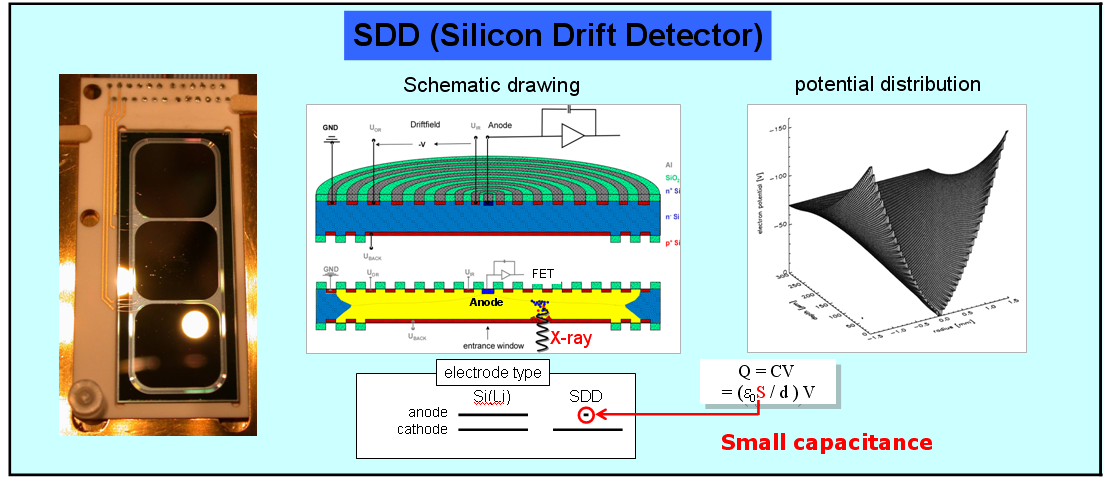 A lateral field makes the produced charge drift to 
the collecting anode.
The small capacitance results in a large amplitude and a short rise time of the signal

Compared  to conventional photodiodes SDDs can be operated at higher rates and have better 
energy resolution.
different from standard electronic devices:

- double sided structure
- not passivated
- large area chips
 arrangement of bond pads in the center
I3 Hadron Physics EU FP6 – 
Joint Research Activity:  SIDDHARTA  - in cooperation with LNF, MPG, PNSensor, Politecnico Milano, IFIN-HH.
STORI‘11 - M. Cargnelli - 50
Luminosity
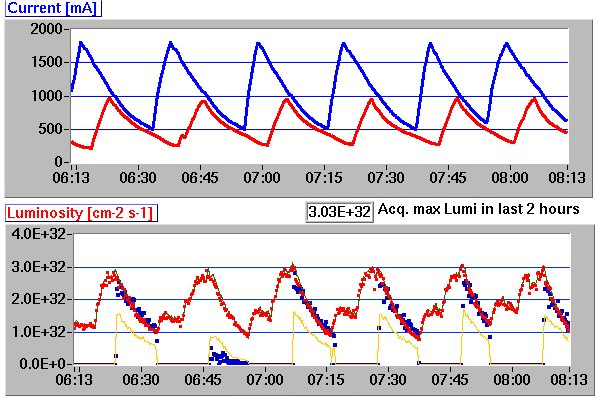 siddharta can work only between
injections (blue dots, yellow line)

under good conditions during
siddharta DAQ ~ 2.8e32 – 1.0e32 cm-2 s-1
luminosity

compare to 2002 DEAR experiment:
~ 3.0e31 cm-2 s-1
 now up to 10 times higher !

siddharta integrated luminosity 
on 23 Oct 2009:  ~ 8 pb-1 !
calibration run
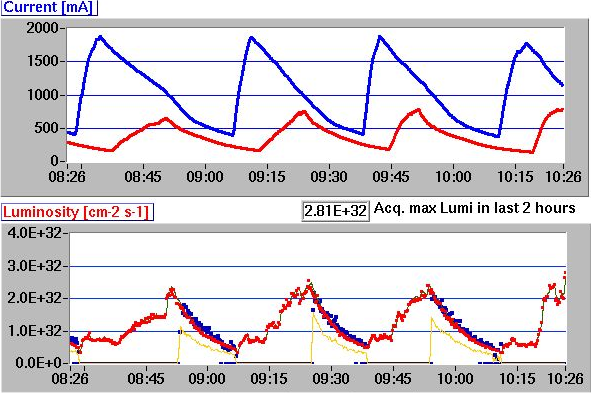 STORI‘11 - M. Cargnelli - 51
Fit model for the signal
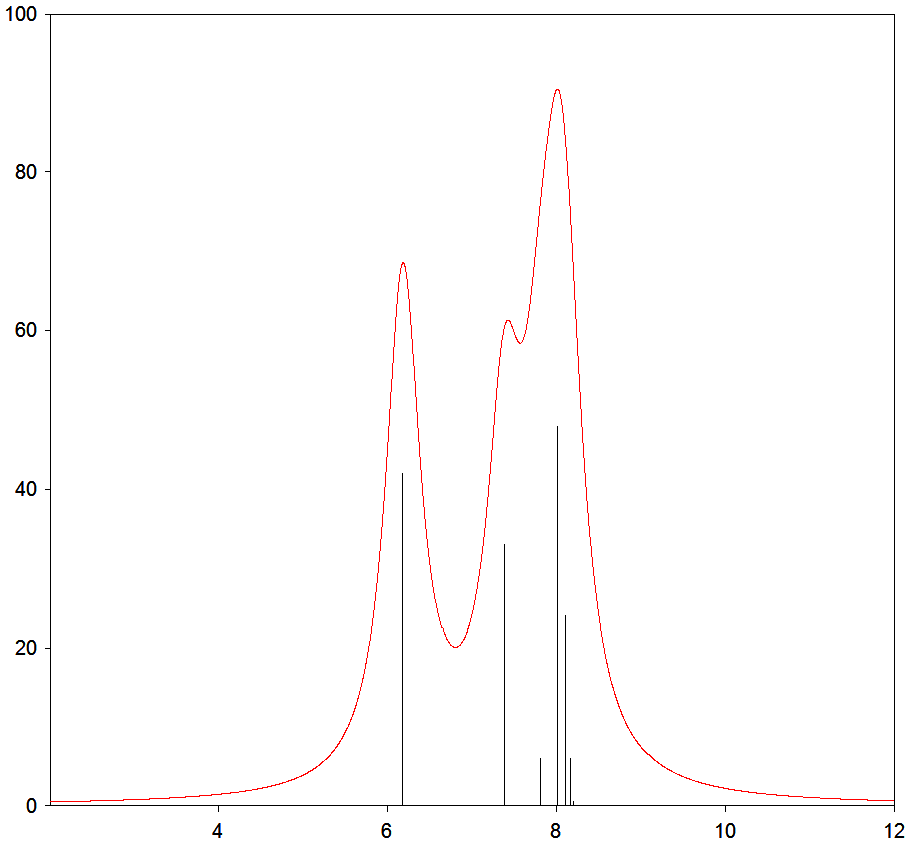 kaonic hydrogen X-ray K-line pattern:
Lorentzians 
shift= 283 eV  width = 541 eV
Intensities: this experiment
Khigh
intensity (arb.units)
(5-1)
overlapped distributions !

Intensity ratios not known precisely
=> fixing would introduce theory 
dependance

the individual intensities of the high
transitions have large fit errors
..influence shift and width 

=> focuse fit on Ka Kb, 
Khigh transitions influence only via 
their low energy tail (overlap)
(2-1)
(3-1)
(6-1)
(4-1)
(7-1)
(8-1)
keV
STORI‘11 - M. Cargnelli - 52
[Speaker Notes: how to define the fit functions for the kaonic hydrogen signal?

what we know for sure are the energy differences of the transitions (e.m. values)  We see we have largely overlapped distributions, especially for the high transitions]
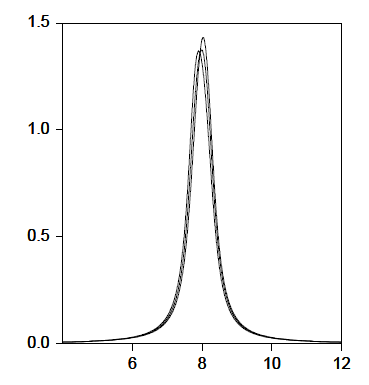 53
D AF N E
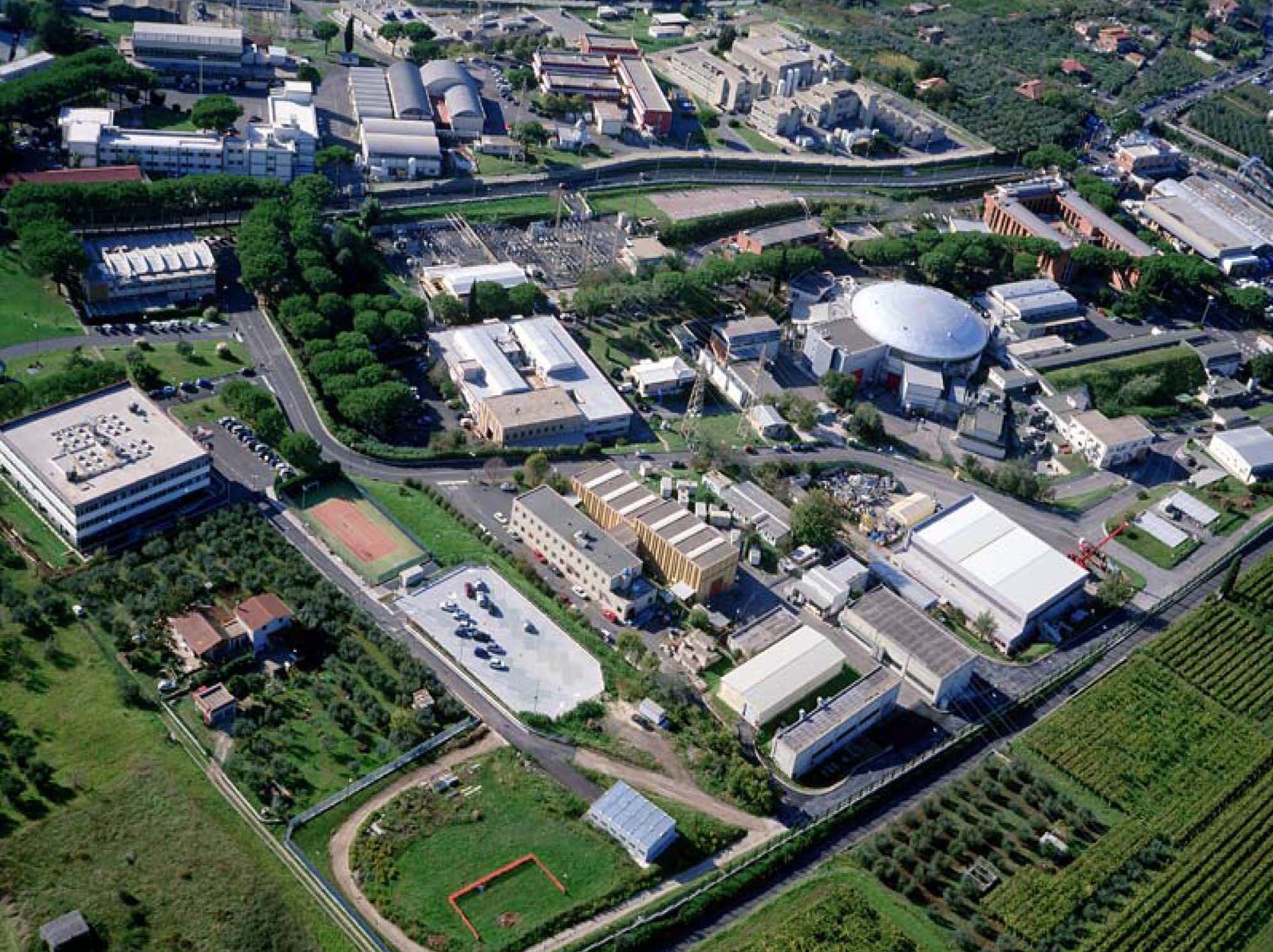 ... „Double Annular Phi-factory for 
Nice Experiments“

at  Laboratory Nazionalidi Frascati dell‘INFN
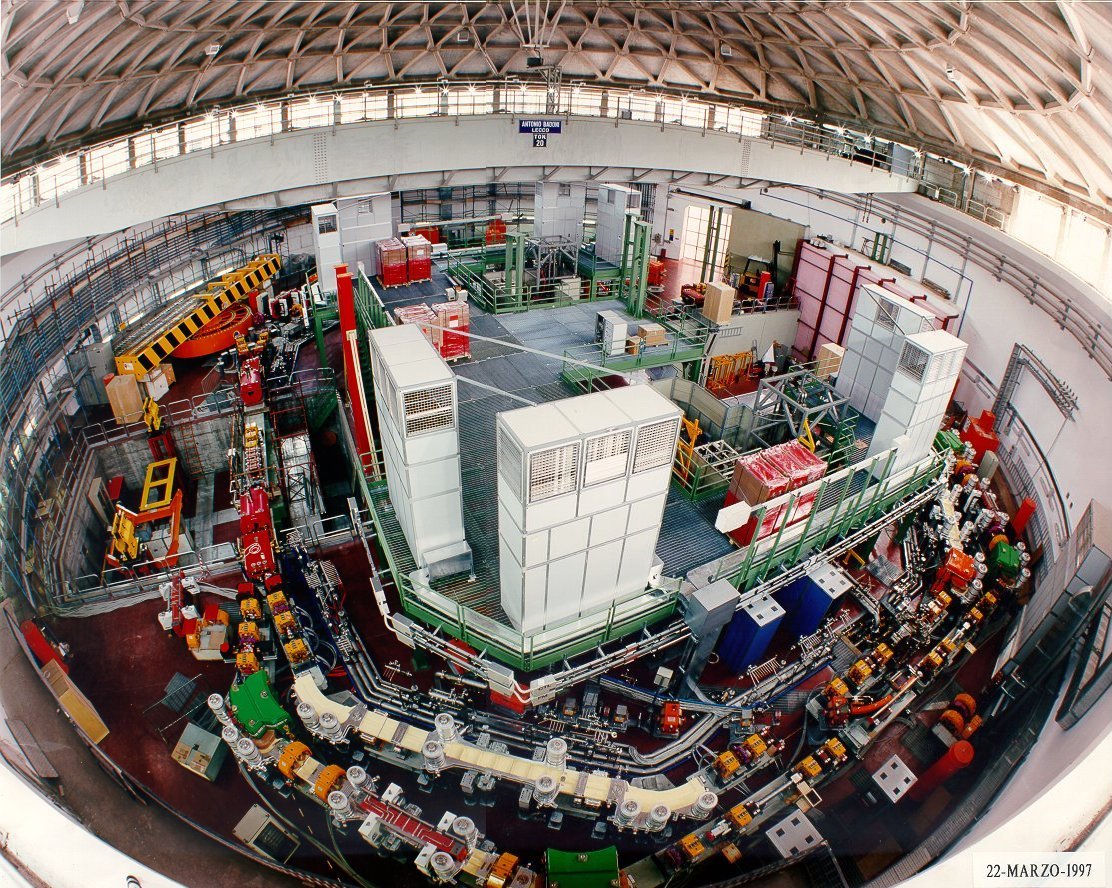 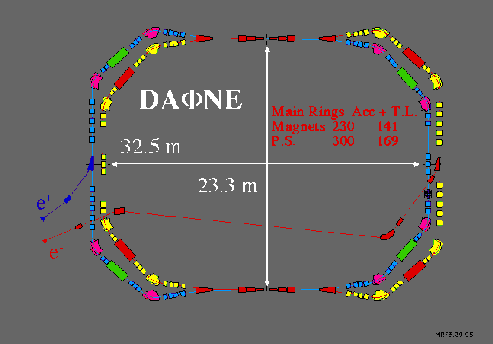 STORI‘11 - M. Cargnelli - 54
[Speaker Notes: Coming to the situation at DAFNE we are very happy about the good working conditions reached.]
Detection of K- absorption secondaries by the scintillators
times of all SDD hits
We know the time window for kaons      stopping in the gas. 

Detection of delayed secondary 
identifies a K+ which can be rejected.

A „very prompt“ secondary means that the K- was stopped and absorbed before reaching the gas ..reject.

need large solid angle!
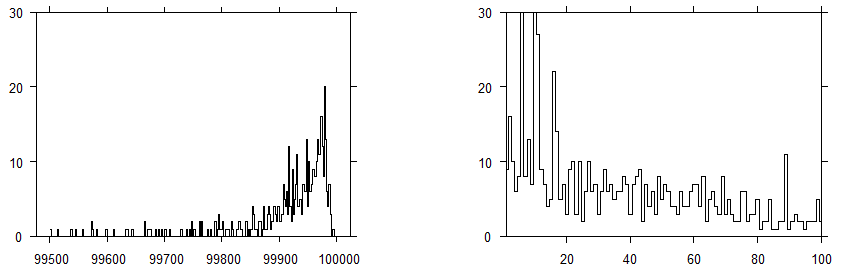 these events
can be signal or
background.
Backgr. be rejected by
„topological
anticoincidence“
these events
from wallstops
can be rejected
these events from K+ decay
can be rejected
-time (0.1 ns)
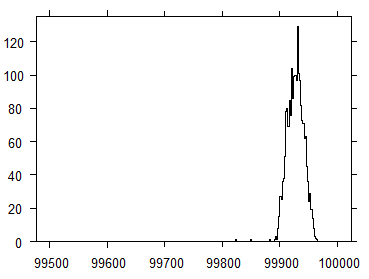 KH signalarrival time
= Kminus stop time

(for  Oct. 2009 
configuration)
5
ns
-time (0.1 ns)
STORI‘11 - M. Cargnelli - 55
[Speaker Notes: sidmc(small1)15-20.v]
Content
Intro

Physics framework

Experiment

Data analysis
	Gain alignment
	Energy resolution
	Fit

Results


SIDDHARTA-2
	Requirements for Kd
	Improvements


Summary and outlook
STORI‘11 - M. Cargnelli - 56
[Speaker Notes: After telling briefly what we measure, I want to put the experiment in a physics framework. 
Then about the experiment: DAFNE, our setup and detectors, data analysis and results. 

In the second part I will introduce our plans for a SIDDHARTA future

And then finally: Summary and outlook]
Geometry and gas-density
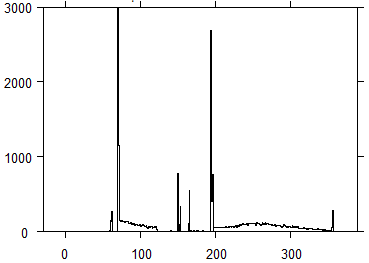 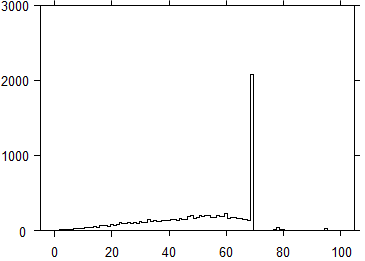 scintillator
         shielding
                 degrader
gas
              cylindrical wall
vacuum
window
target windows
colli-
mator
gas
vertical position of kaonstops (mm)
radial position1) of kaonstops (mm)
Simulation of kaon stopping (triggered events only)
for the configuration of  Sept./Oct. 2009        

gas density   ~ 1.5 % LHD

upper kaon trigger scintillator
    49 x 60 mm2  
    60 mm above IP
1) for stops in the vertical range of the target cell
STORI‘11 - M. Cargnelli - 57
Geometry and gas-density  (cont‘d)
Simulation of kaon stopping (triggered events only) for the configuration of SIDDHARTA-2.          
gas density  3 % LHD      upper kaon trigger scintillator:    90 mm diameter,   near target window
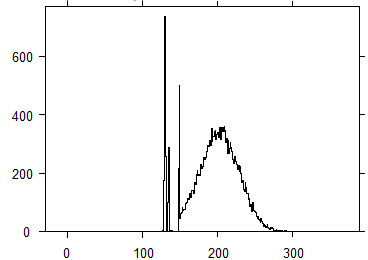 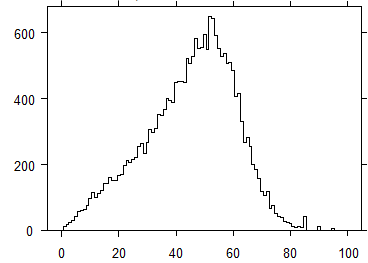 vaccum 
window
scintillator
target window
cylindrical 
     wall
gas
gas
vertical position of kaonstops (mm)
radial position of kaonstops (mm)
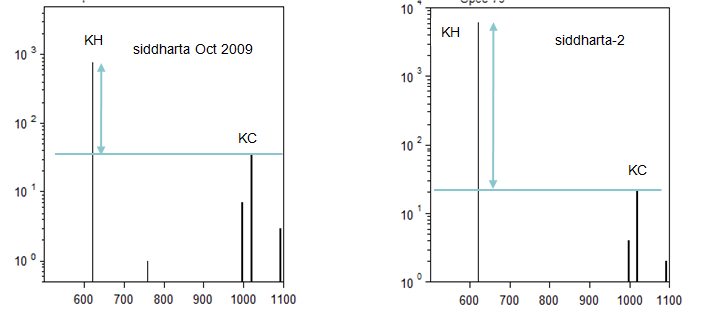 the fraction of  triggered Kaons stopping in wall 
materials can be reduced drastically; 
The  background from  kaonic lines per signal is reduced by ~ 20
STORI‘11 - M. Cargnelli - 58
Example for preparatory measurements

      512 MeV electrons from BTF,    SDD + scintillator,   get response to MIPS !
scintillator
case 1:
low energy tails in SDD-
response to traversing MIP
e-
SDD
scintillator
case 2:
X ray or e produced nearby,
in SDD module
e-
SDD
scintillator
case 3:
X ray or e produced from 
showers in massive material
e-
SDD
STORI‘11 - M. Cargnelli - 59